2D Feature Detectors and Descriptors
CV&ML reading group, 5/29
Presenter: You-Yi Jau, M.S. in UCSD
Outlines
Introduction
Motivation
Recap: Sift, Superpoint
LF-Net: Learning Local Features from Images
Both detector and descriptor
D2-Net: A Trainable CNN for Joint Detection and Description of Local Features
Both detector and descriptor
ContextDesc: Local Descriptor Augmentation with Cross-Modality Context
Descriptor
2
Motivation and problem description
Why 2D features?
Establishing pixel-level correspondences is important
Applications in 3D computer vision, video compression, tracking, image retrieval, and visual localization
Why sparse feature?
Correspondences can be matched efficiently via nearest neighbor search
3
[Speaker Notes: However, they typ- ically perform poorly under extreme appearance changes, e.g., between day and night [71] or seasons [46], or in weakly textured scenes [59].]
Motivation and problem description
Why 2D features?
Establishing pixel-level correspondences is important
Applications in 3D computer vision, video compression, tracking, image retrieval, and visual localization
Why sparse feature?
Correspondences can be matched efficiently via nearest neighbor search
Sparse local features have been applied successfully under a wide range of imaging conditions. However, they typically perform poorly under extreme appearance changes.
local descriptors can still be matched successfully even if keypoints cannot be detected reliably
we propose a describe-and-detect approach to sparse local feature detection and description: Rather than performing feature detection early on based on low-level information, we propose to postpone the detection stage.
4
[Speaker Notes: However, they typ- ically perform poorly under extreme appearance changes, e.g., between day and night [71] or seasons [46], or in weakly textured scenes [59].]
SIFT: strong baseline
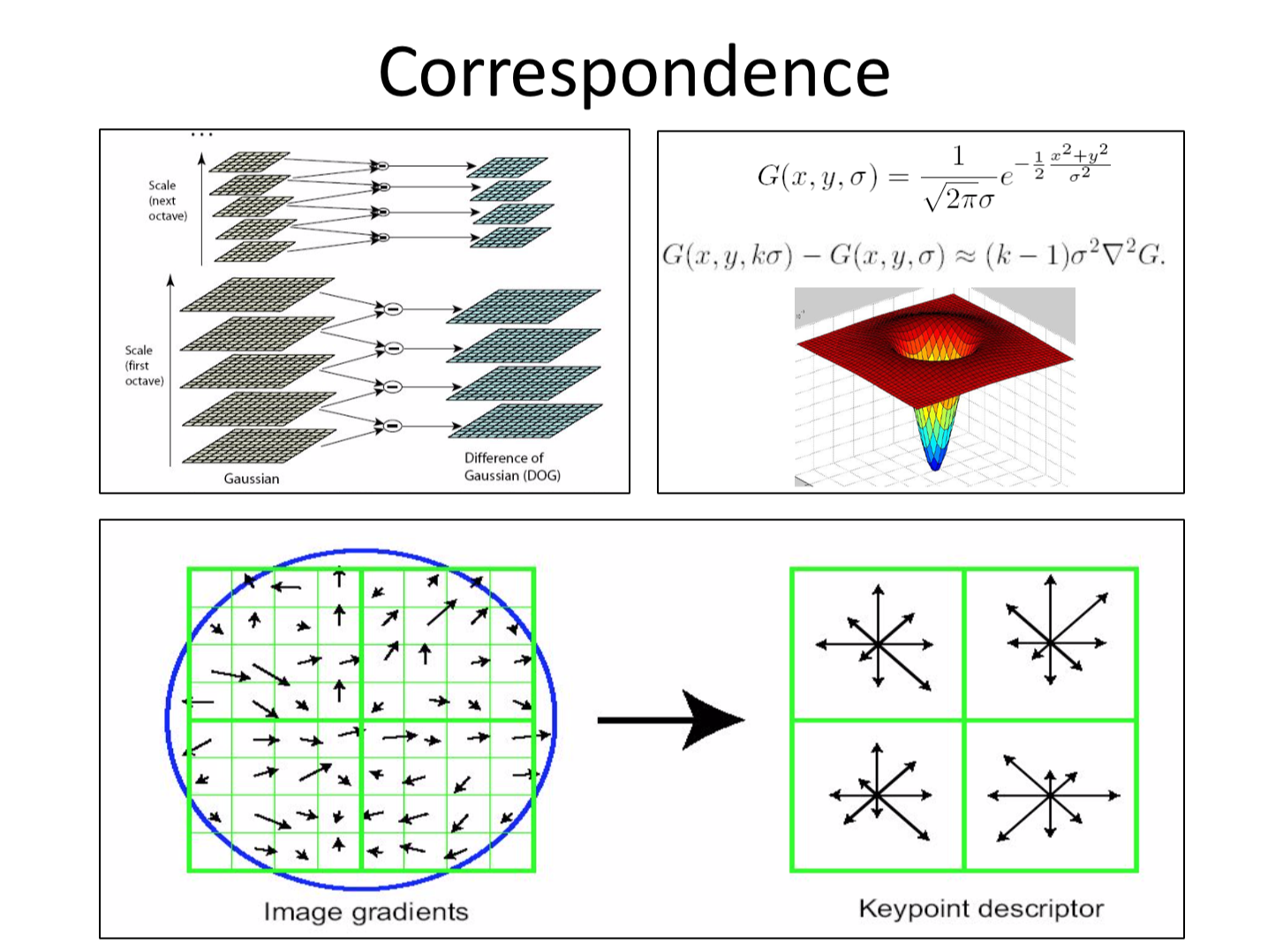 Slide from Manmohan Chandraker.
 CSE 252C: Advanced Computer Vision
Distinctive image features from scale-invariant keypoints
DG Lowe - International journal of computer vision, 2004
5
Superpoint (CVPR’18)
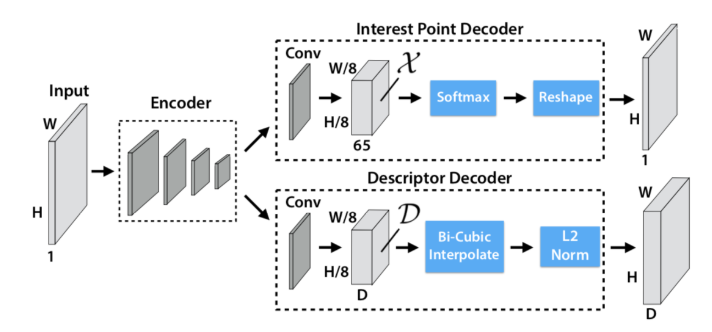 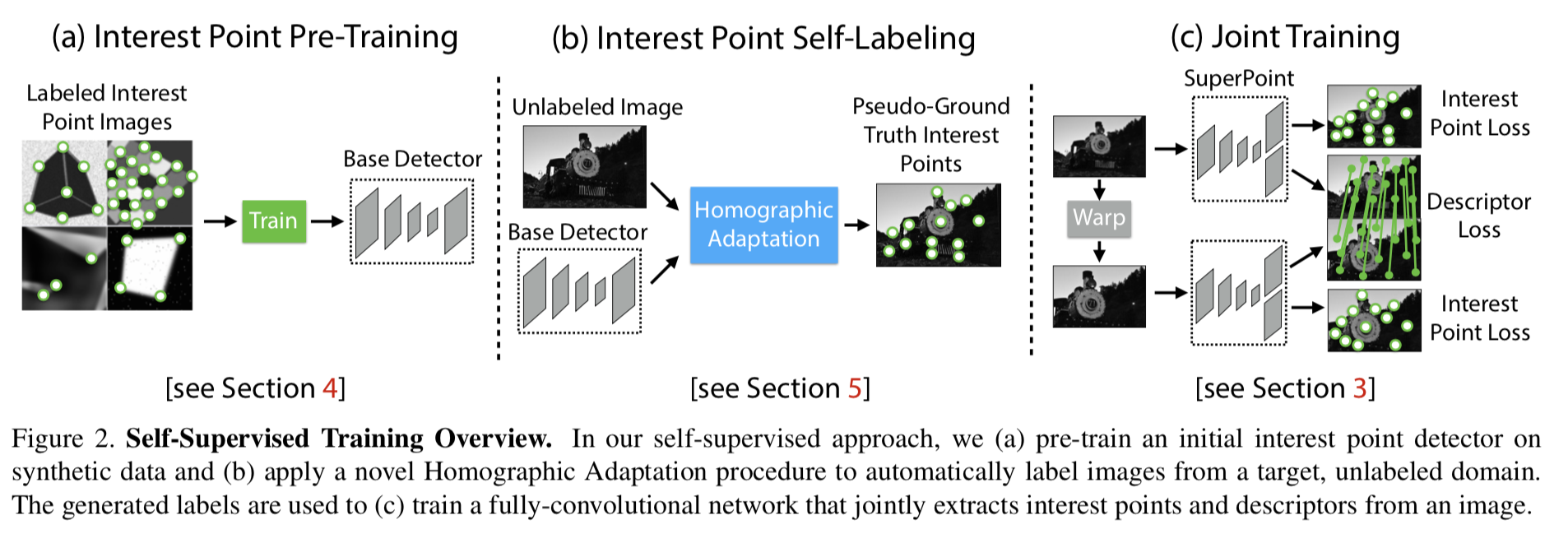 6
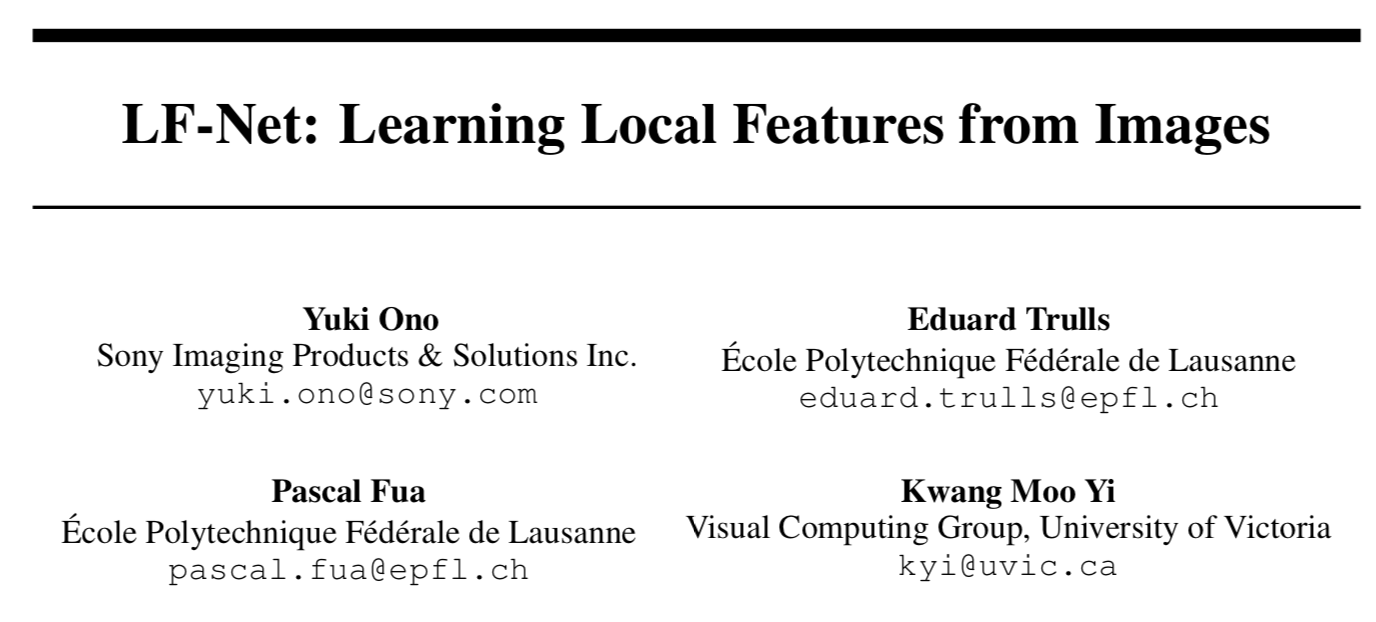 NIPS 2018
LF-Net: learning local features from images
Y Ono, E Trulls, P Fua, KM Yi - Advances in Neural Information Processing Systems, 2018
Highlights
LF-Net: Local Feature Network
Contribution
Trainable end-to-end
use image pairs: relative pose and corresponding depth maps
8
[Speaker Notes: sparse-matching method]
Motivation and problem description
Contribution
we propose a sparse-matching method with a novel deep architecture, which we name LF-Net, for Local Feature Network
we use image pairs for which we know the relative pose and corresponding depth maps
9
Method overview
learn a local feature pipeline from scratch, using collections of images without the need for human supervision.
we exploit depth and relative camera pose cues to create a virtual target that the network should achieve on one image
10
Pipeline
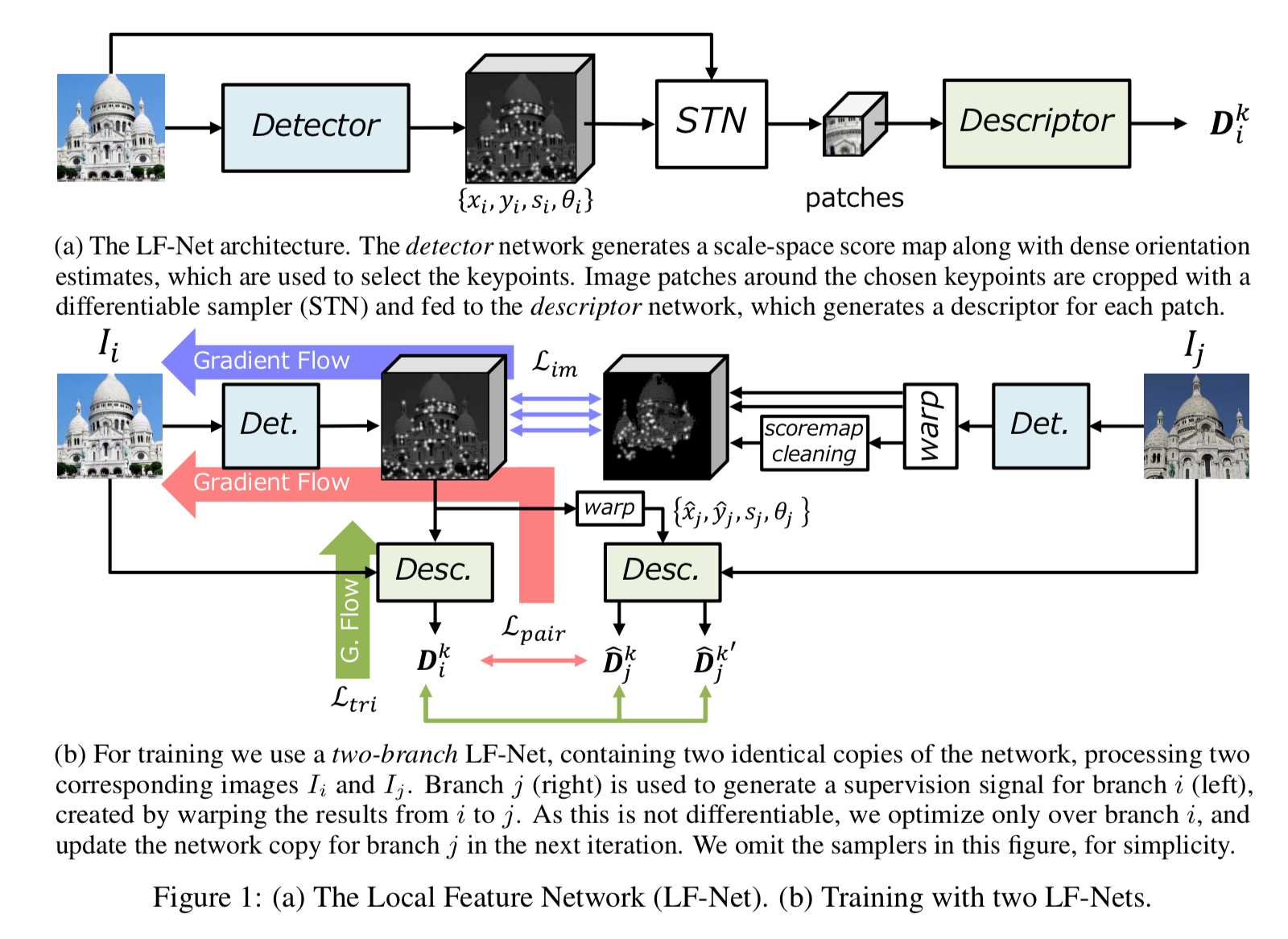 11
Pipeline
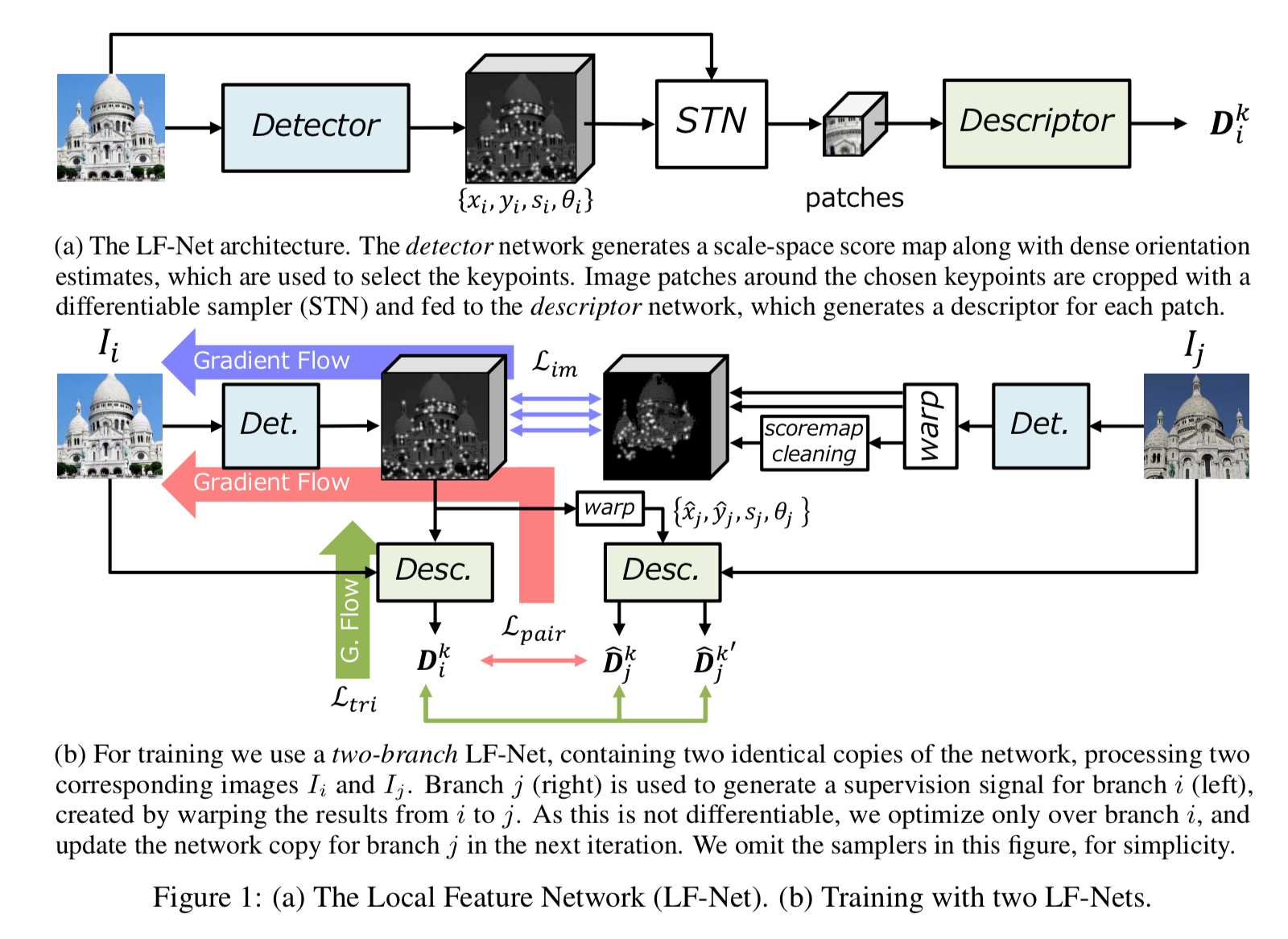 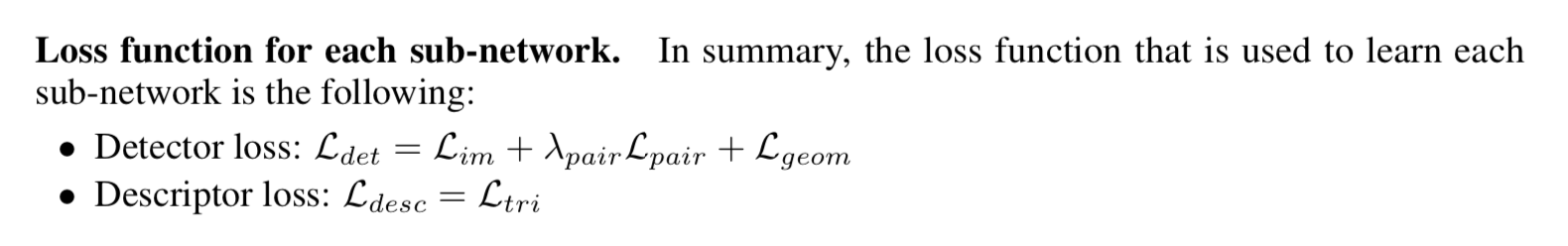 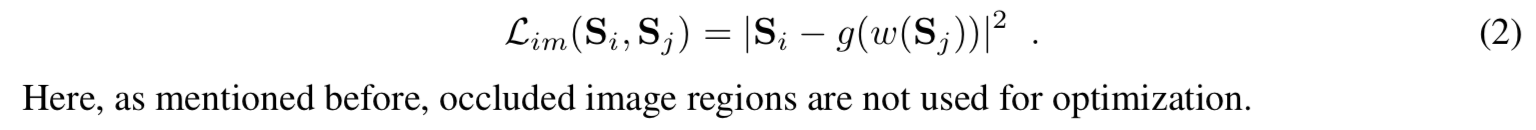 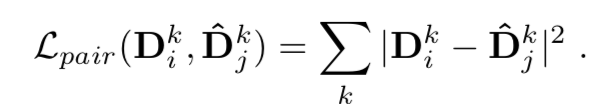 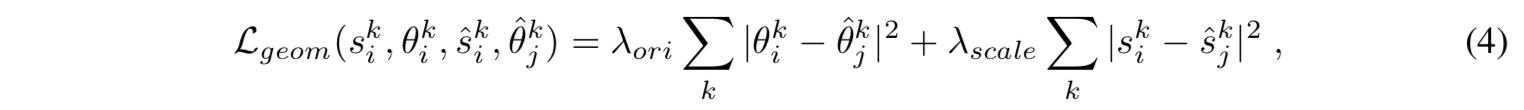 12
Loss
Final Loss



Detector consistency loss: known correspondences
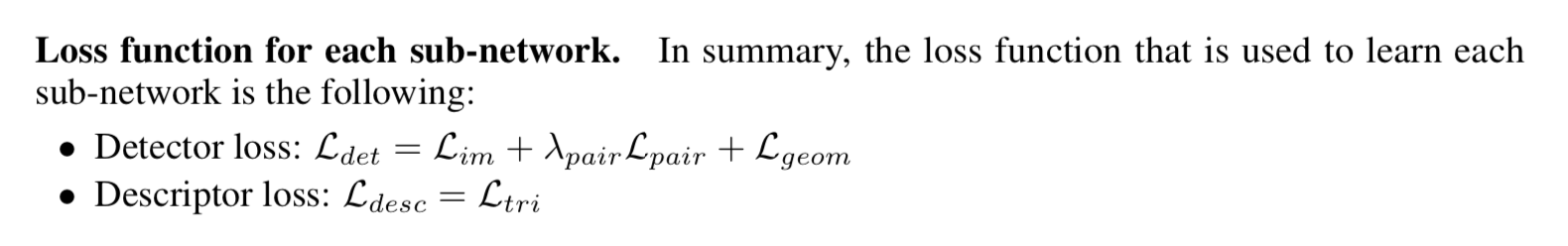 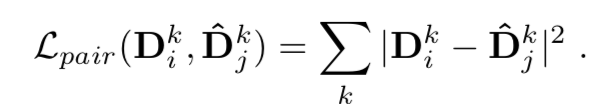 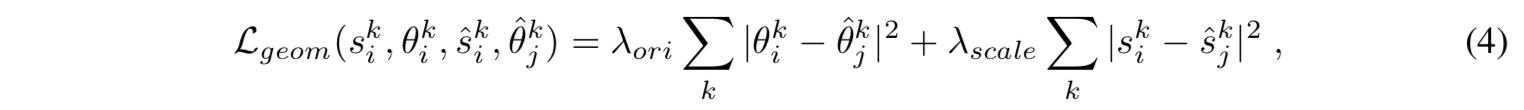 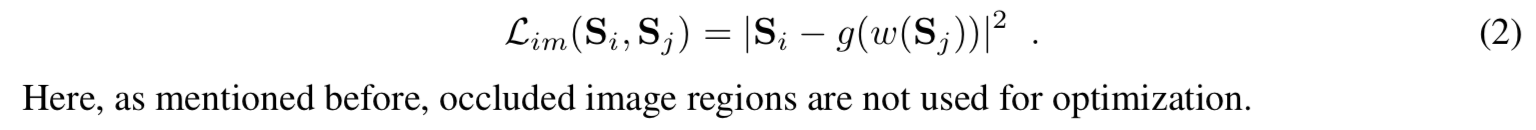 13
Loss
Descriptor loss
triplet loss
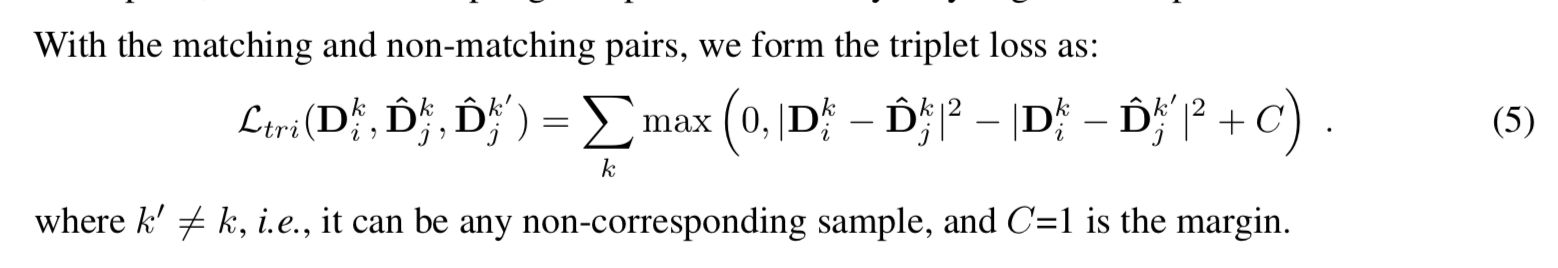 14
Method details and analysis
Detector
dense, multi-scale, fully convolutional network
predict keypoint locations, scales, and orientations
Descriptor
given patches cropped around the keypoints
outputs local descriptors
15
Method details and analysis
Detector
The first network is a dense, multi-scale, fully convolutional network that returns keypoint locations, scales, and orientations.
Descriptor
The second is a network that outputs local descriptors given patches cropped around the keypoints produced by the first network.
16
Detector details
Feature map: model
ResNet blocks
same output size as the input
Scale
5 layers
heatmap  softmax over patches  softmax over different scales  top K pixels as keypoints  softargmax (sub-pixel)
Orientation estimation
 5 x 5 convolution on heatmap  predict cos𝜃, sin𝜃
17
Detector details
Feature map: model
ResNet layout with three blocks
Each block contains 5 x 5 convolutional filters followed by batch normalization, leaky-ReLU activations, and another set of 5 x 5 convolutions.
same output size as the input, and have 16 output channels
Scale
uniform intervals between 1/R and R, where N = 5 and R = 2^(0.5)
heatmap  softmax over patches  softmax over different scales  top K pixels as keypoints  softargmax (sub-pixel)
Orientation estimation
 5 x 5 convolution on heatmap  predict cos𝜃, sin𝜃
18
Descriptor details
patch size: 32 x 32
Model: 
three 3 X 3 convolutional filters with a stride of 2 and 64, 128, and 256 channels respectively. 
And fully-connected 512-channel layer
19
Descriptor details
crop them from the normalized images and resize them to 32 x 32
Model: 
Our descriptor network comprises three 3 X 3 convolutional filters with a stride of 2 and 64, 128, and 256 channels respectively. And fully-connected 512-channel layer
20
Training data
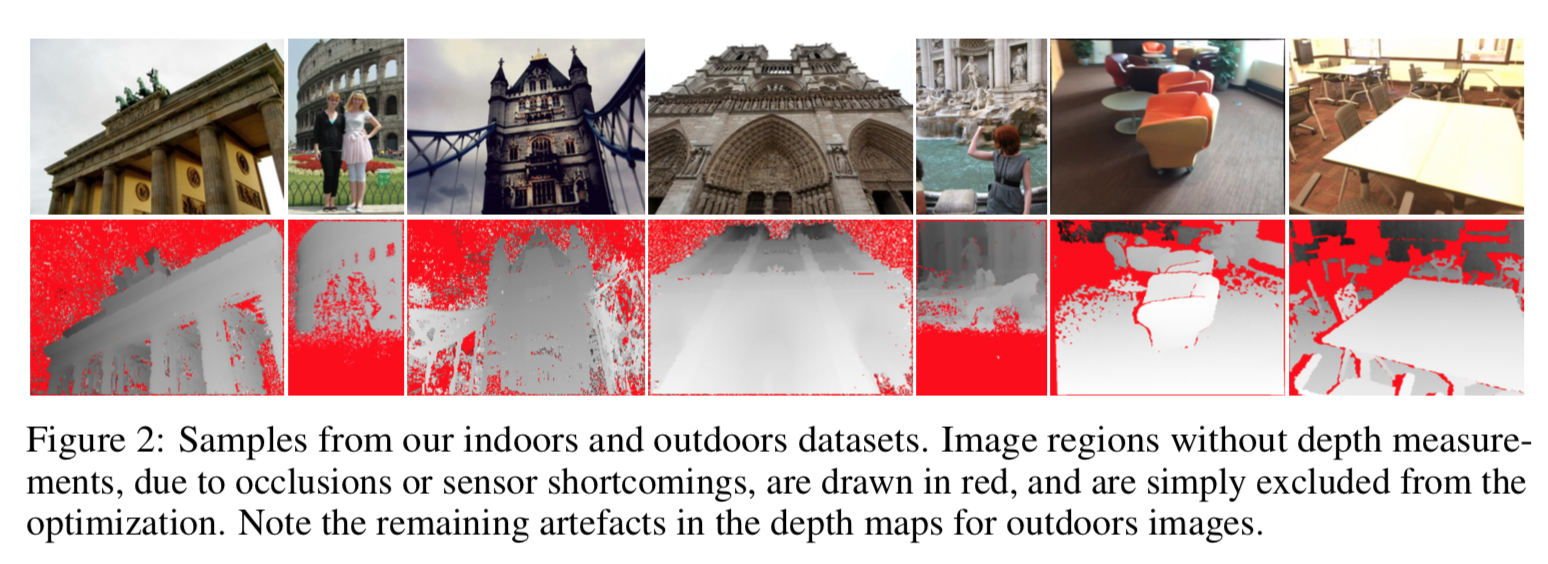 21
Qualitative results
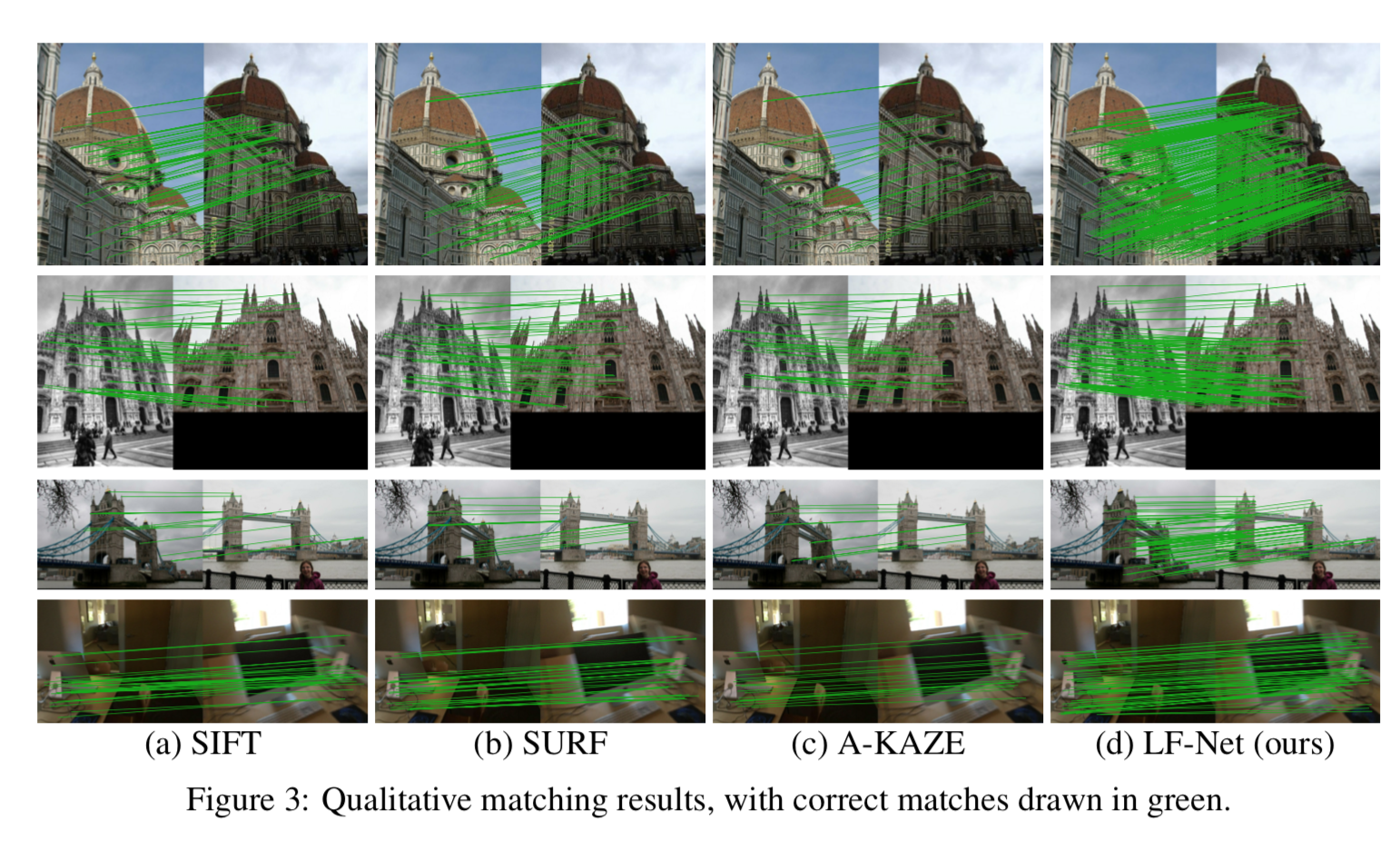 22
Matching score on indoor and outdoor
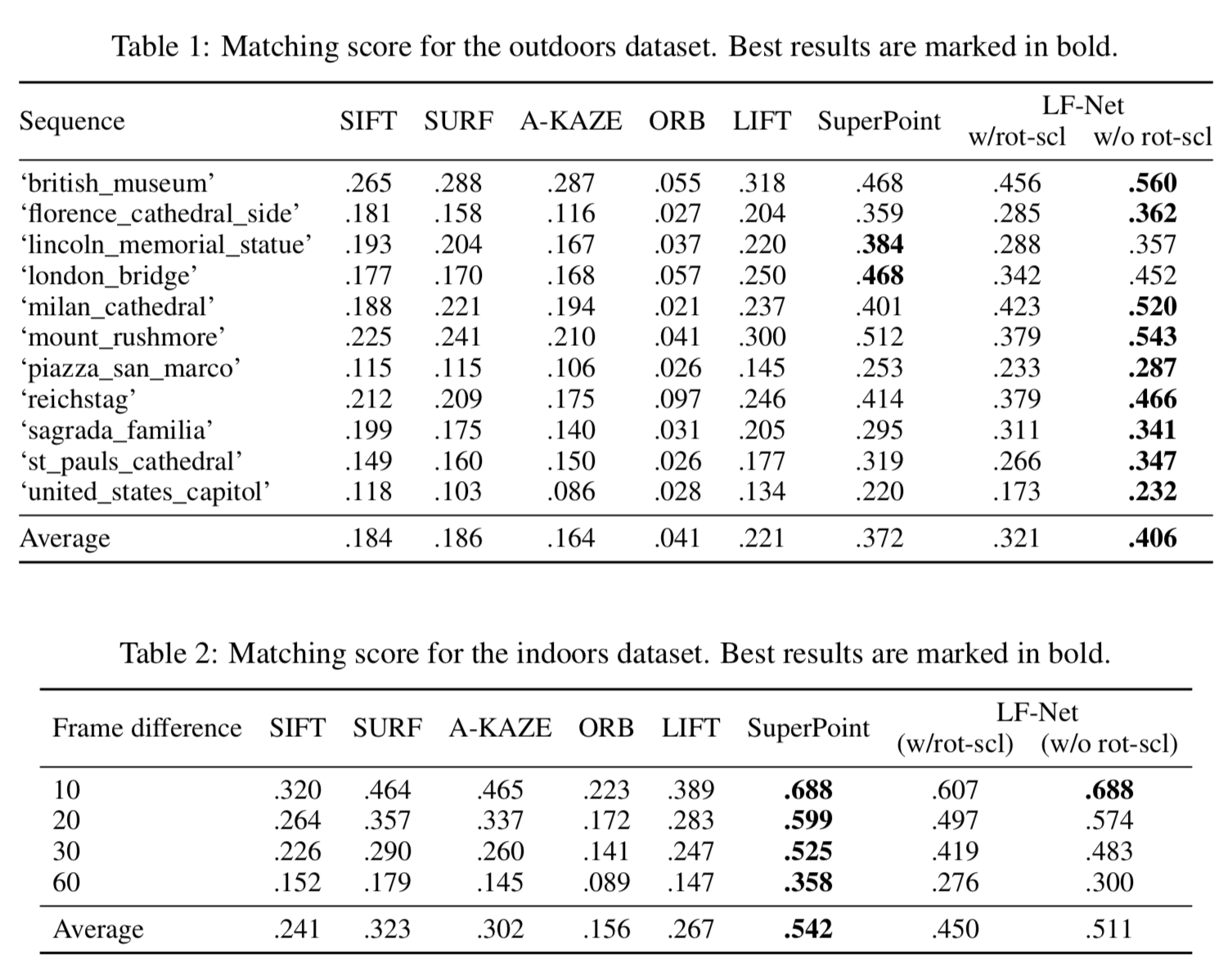 w/ rot-scl:
data augmentation
23
In short
LF-Net is deep learning approach for detector and descriptor
Detector and descriptor do not share parameters
Use output from off-the-shelf SFM method as supervision
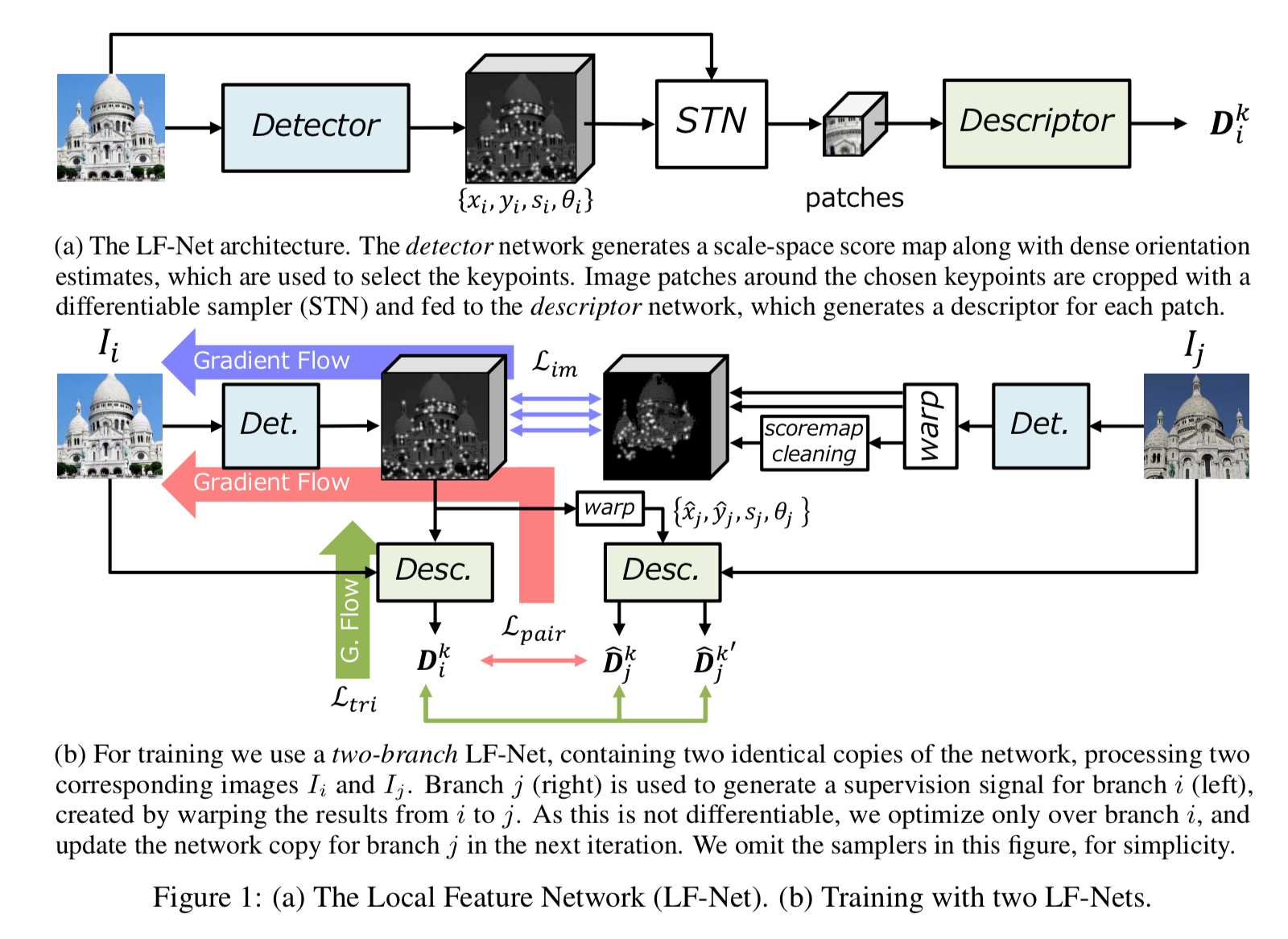 24
Future work and discussion
How good can LF-Net work on structure from motion task, compared to SIFT?
25
Questions?
26
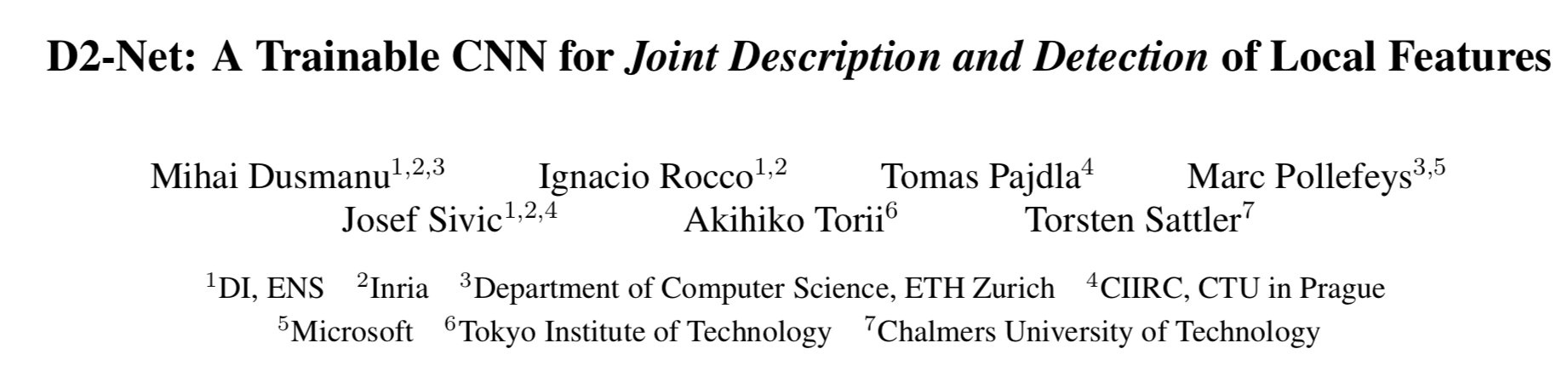 CVPR 2019
D2-Net: A Trainable CNN for Joint Detection and Description of Local Features
M Dusmanu, I Rocco, T Pajdla, M Pollefeys, J Sivic… - arXiv preprint arXiv …, 2019
Motivation and problem description
Why feature?
Establishing pixel-level correspondences is important
Applications in 3D computer vision, video compression, tracking, image retrieval, and visual localization
Why sparse feature?
Correspondences can be matched efficiently via nearest neighbor search
Sparse local features have been applied successfully under a wide range of imaging conditions. However, they typically perform poorly under extreme appearance changes.
local descriptors can still be matched successfully even if keypoints cannot be detected reliably
we propose a describe-and-detect approach to sparse local feature detection and description: Rather than performing feature detection early on based on low-level information, we propose to postpone the detection stage.
28
[Speaker Notes: However, they typ- ically perform poorly under extreme appearance changes, e.g., between day and night [71] or seasons [46], or in weakly textured scenes [59].]
Qualitative results
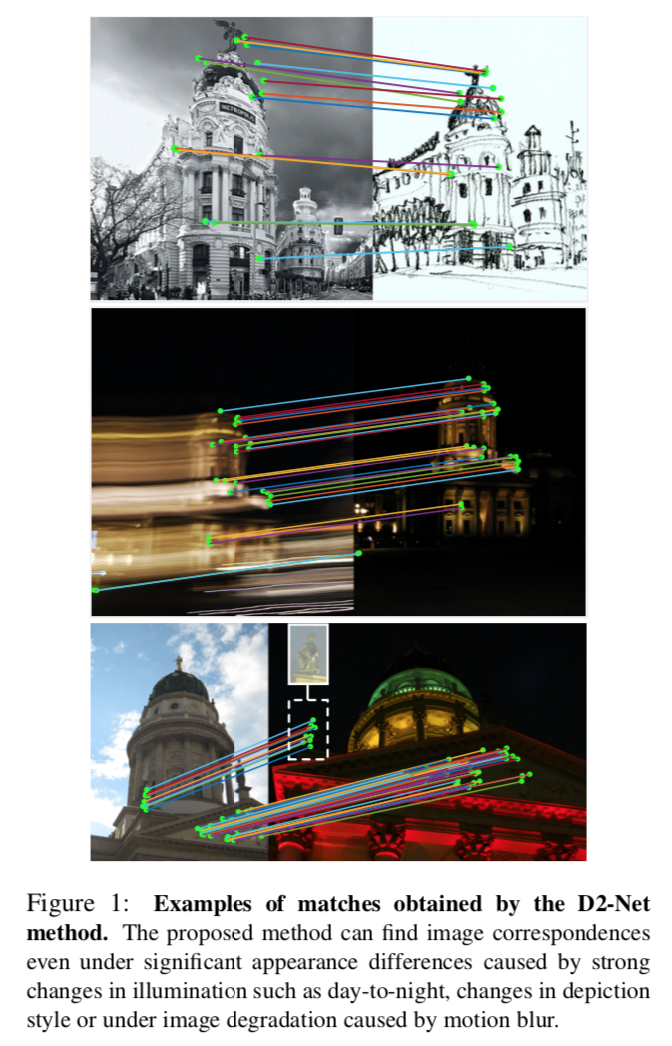 29
Main idea
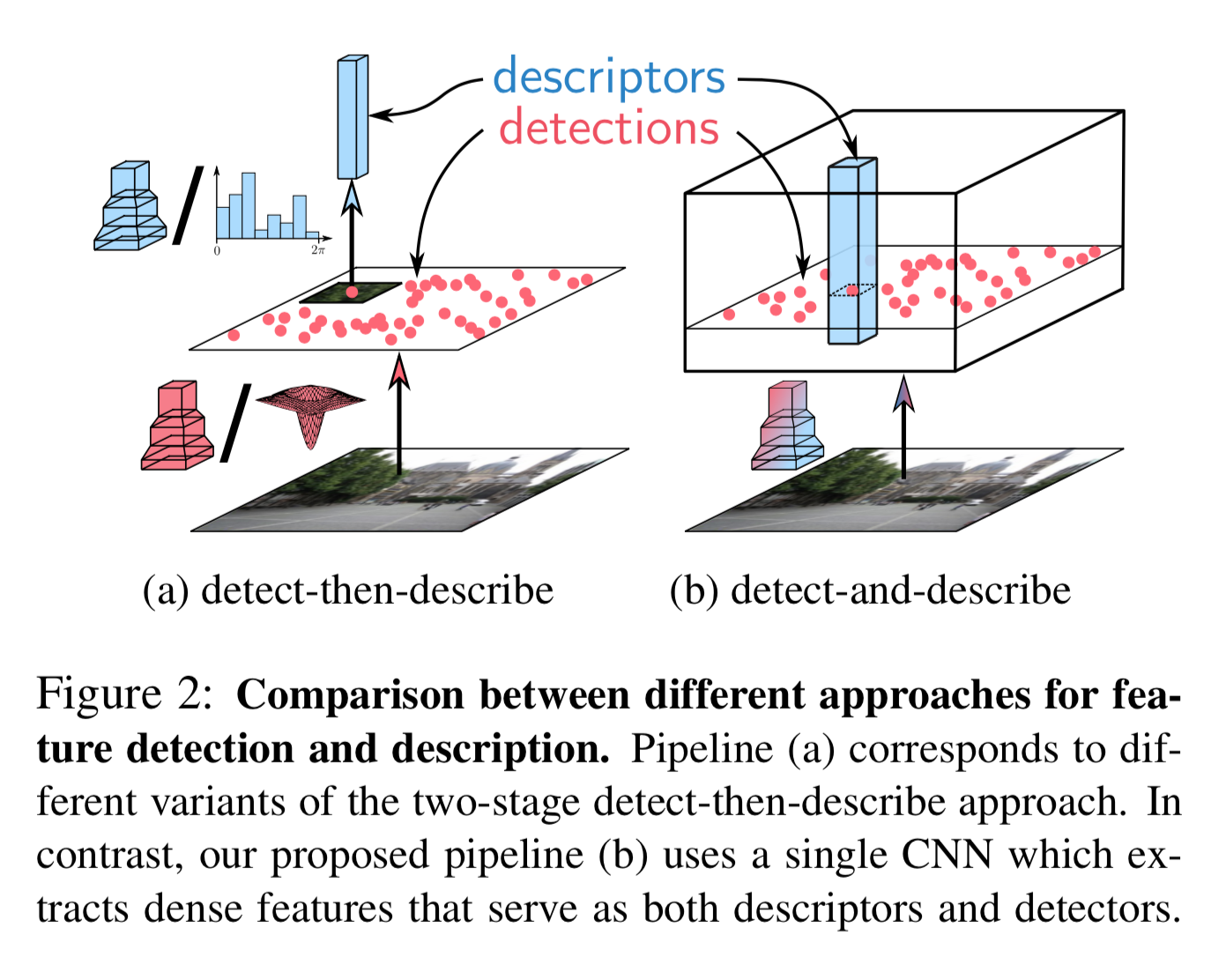 Change from detect-then-describe to detect-and-describe 
shares all parameters between detection and description
perform dense feature extraction for both detector and descriptor
30
Prior work
Local features
SIFT
SuperPoint:  shares a deep representation between detection and description
Dense descriptor extraction and matching.
Christopher B. Choy, JunYoung Gwak, Silvio Savarese, andManmohan Chandraker. Universal Correspondence Net-work. In NIPS, 2016.
Image retrieval.
Object detection.
31
Method overview
shares all parameters between detection and description
perform dense feature extraction for both detector and descriptor
32
Method overview
On the contrary, our method shares all parameters between detection and description and uses a joint formulation that simultaneously optimizes for both tasks.
Contrary to the classical detect-then-describe ap- proaches, which use a two-stage pipeline, we propose to perform dense feature extraction to obtain a representation that is simultaneously a detector and a descriptor. Because both detector and descriptor share the underlying represen- tation, we refer to our approach as D2.
33
Pipeline
Pretrained VGG16 feature extractor as initialization
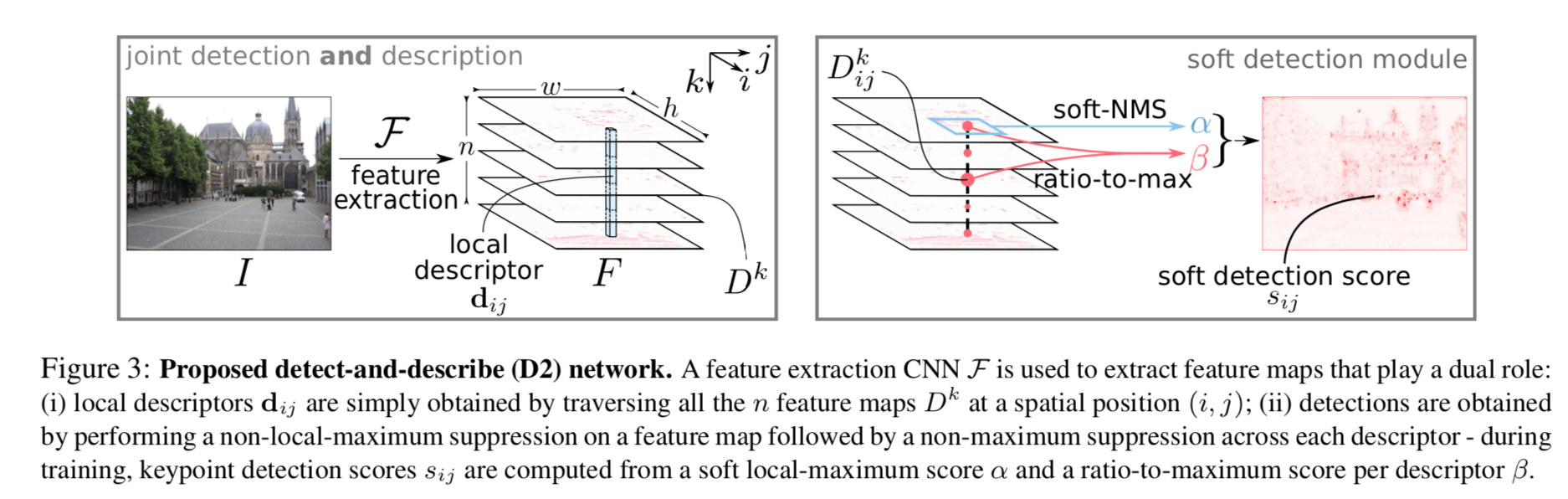 34
Pipeline
Descriptor
directly get from feature map
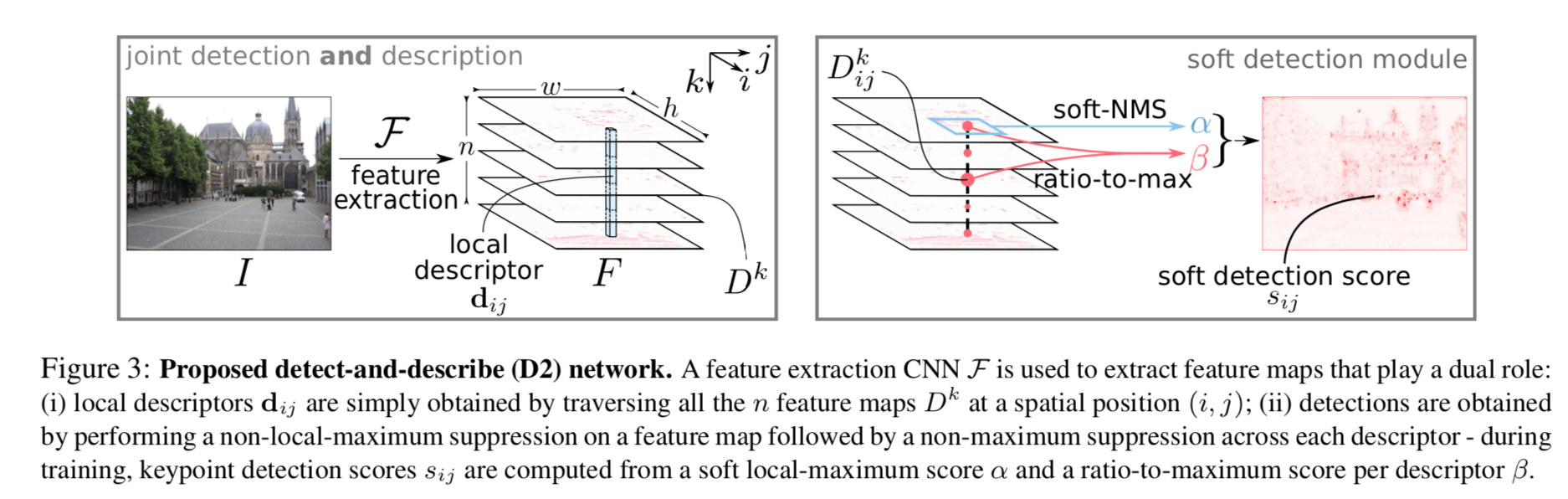 35
Pipeline
Detector
Soft local-max with neighbors  channel-wise NMS  max across feature maps
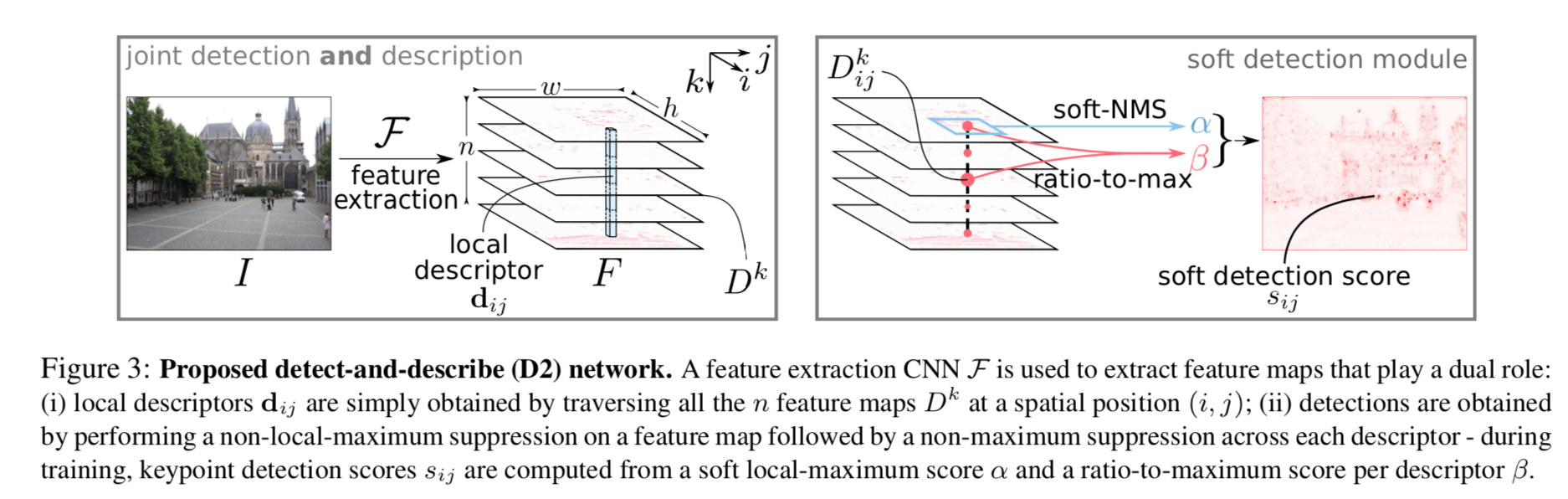 36
Loss
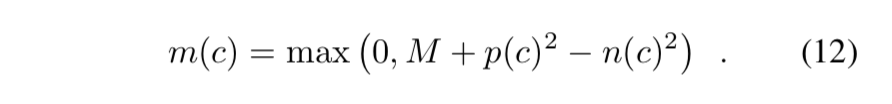 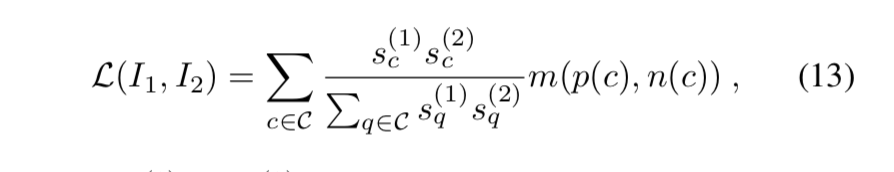 Descriptor + Detector
Weighted triplet loss
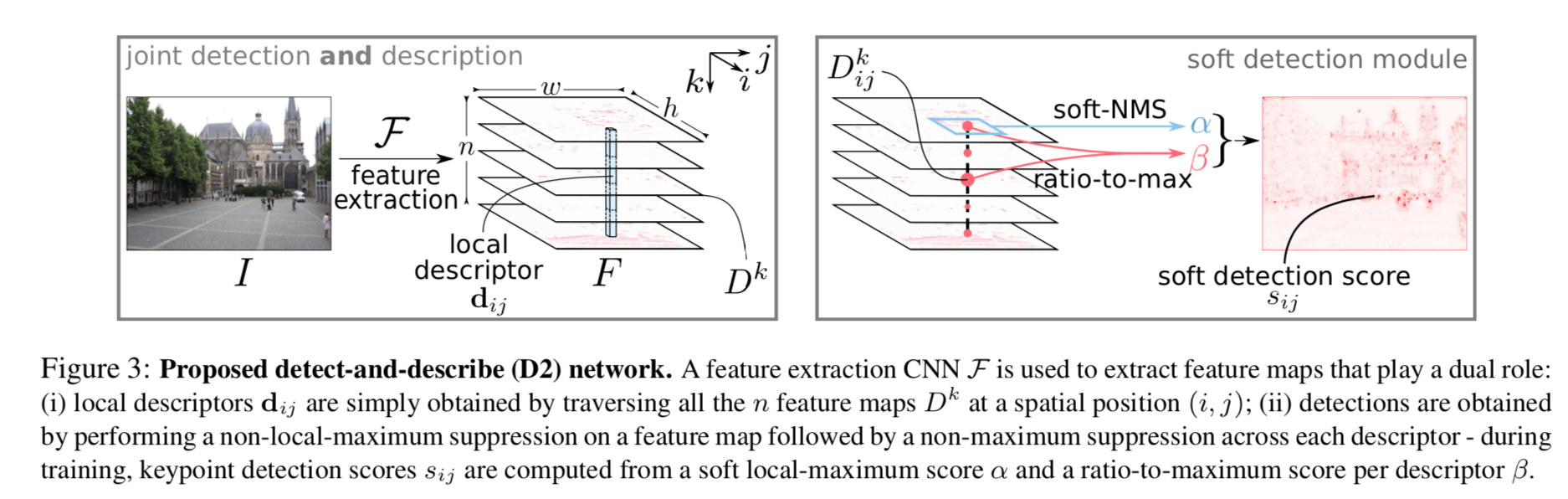 37
In traditional feature detectors such as DoG, the detection map would be sparsified by performing a spatial non-local-maximum suppression.
However, in our approach, contrary to traditional feature detectors, there exist multiple detection maps
38
Get feature points
Hard feature detection



Soft feature detection.
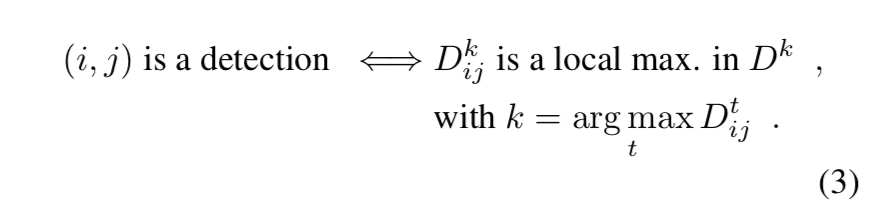 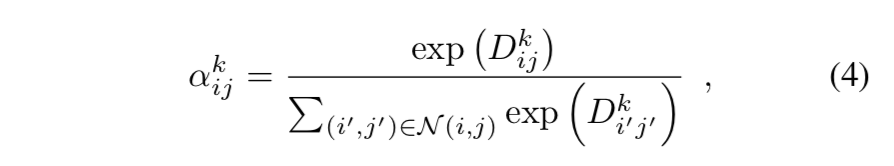 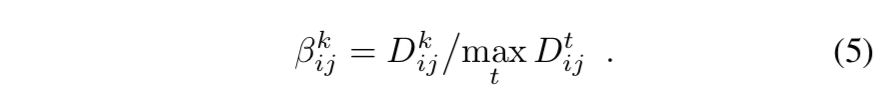 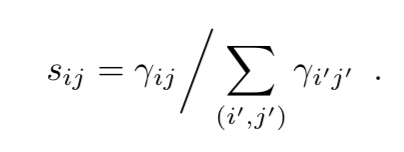 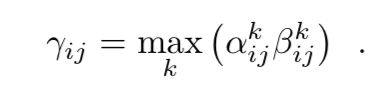 39
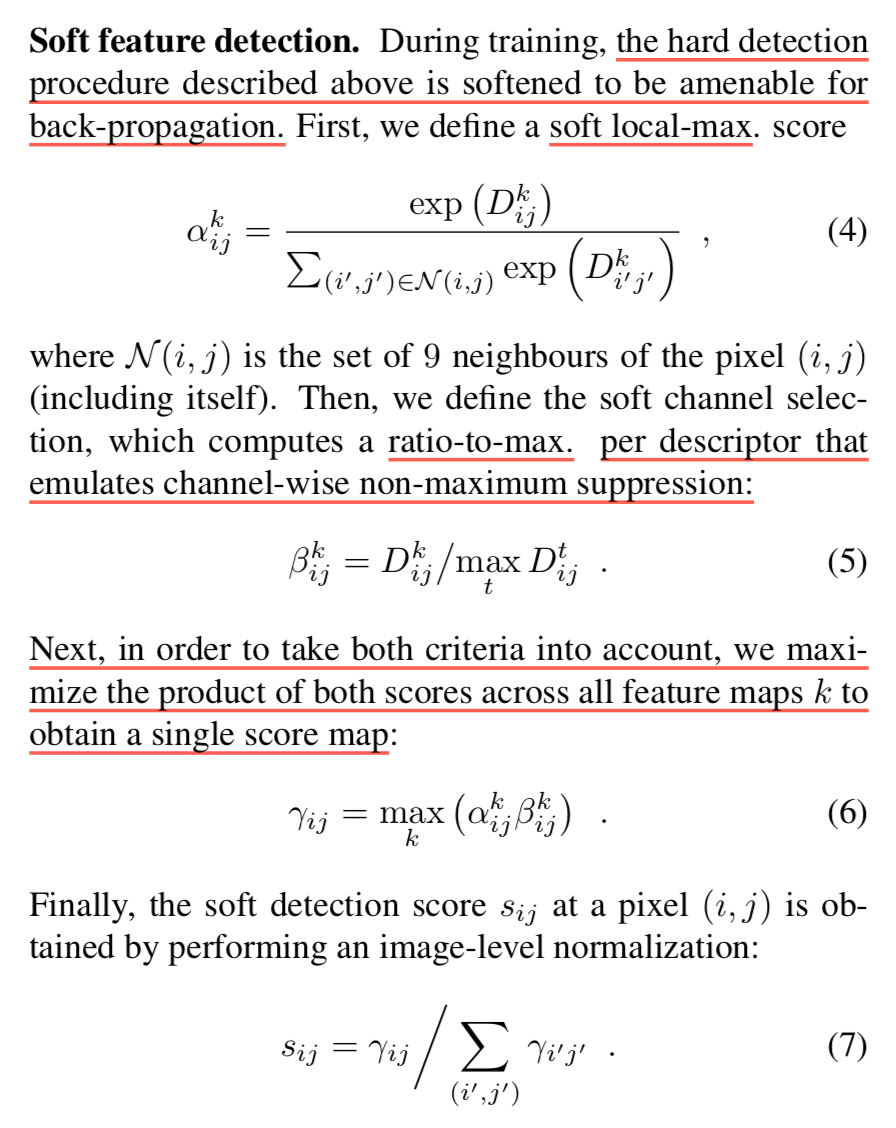 40
Multiscale detection at test time
Multiscale Detection
we propose to use an image pyramid
This is only performed during test time.
ro = 0.5, 1, 2 



Note that the feature maps F_ro have different resolutions.
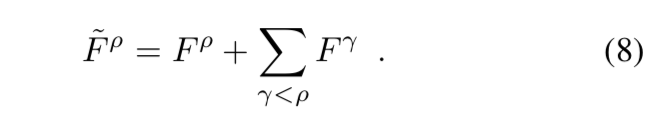 41
Method details and analysis
Loss
Descriptor: triplet margin ranking loss


Descriptor  + Detector:
weighted descriptor loss
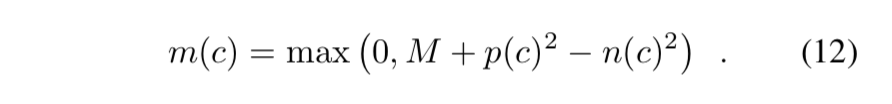 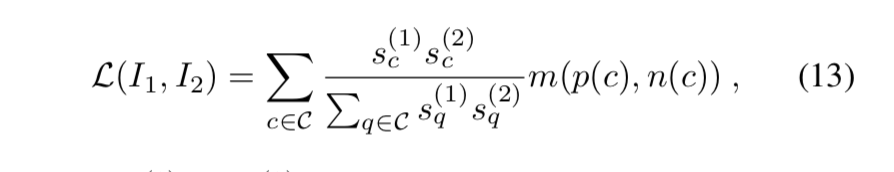 42
Method details and analysis
Loss
Descriptor: triplet margin ranking loss


Descriptor  + Detector:
The proposed loss produces a weighted average of the margin terms m over all matches based on their detection scores.
Thus, in order for the loss to be minimized, the most distinctive correspondences (with a lower margin term) will get higher relative scores and vice-versa
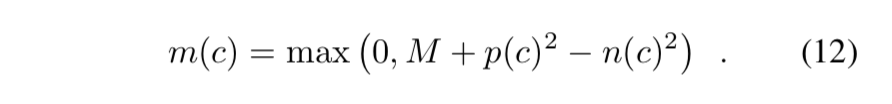 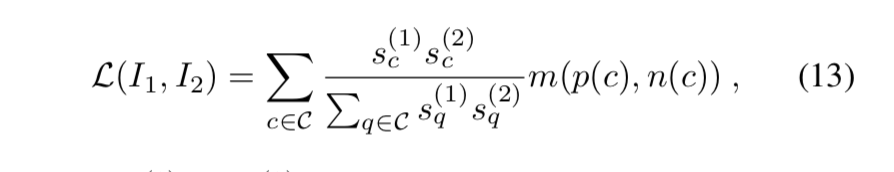 43
Training Data
Training Data
MegaDepth dataset consisting of 196 different scenes reconstructed from 1,070,468 internet photos using COLMAP
44
Experiments
Image Matching
Hpatches







Worse for stricter matching threshold
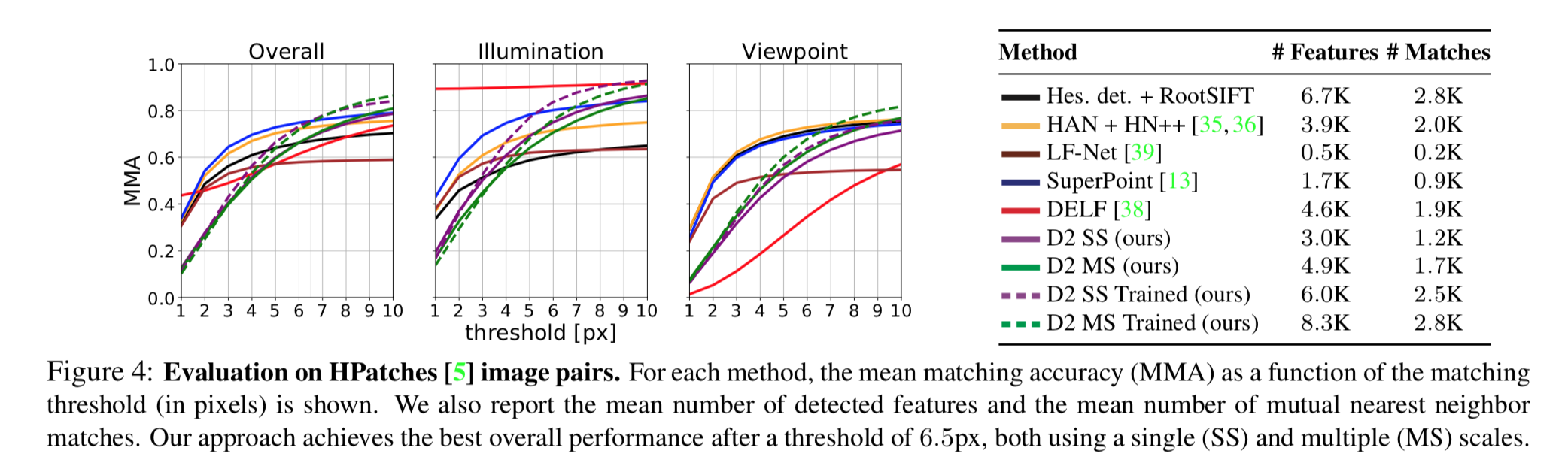 45
[Speaker Notes: our method performs worse than detect-then-describe approaches for stricter matching thresholds: The latter use detectors firing at low-level blob- like structures, which are inherently better localized than the higher-level features used by our approach.]
3D Reconstruction
MVS
46
Experiments
Localization under challenging Conditions
Day-Night Visual Localization
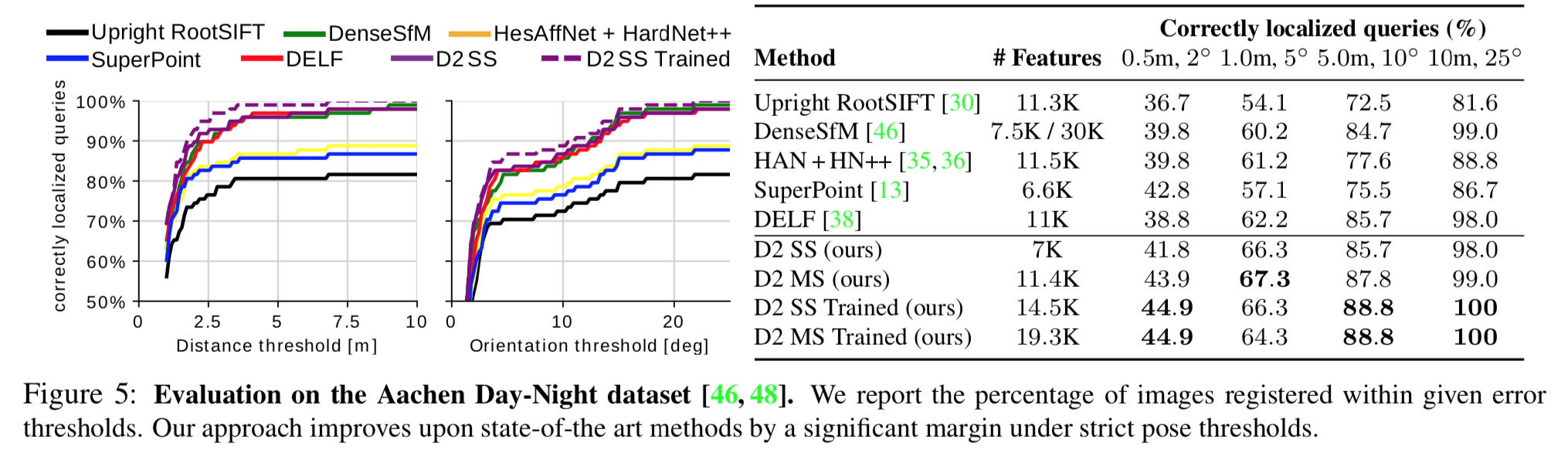 Benchmarking 6dof outdoor visual localization in changing conditions
T Sattler, W Maddern, C Toft, A Torii, L Hammarstrand… - Proceedings of the IEEE …, 2018, CVPR(SPOT)
47
Qualitative results
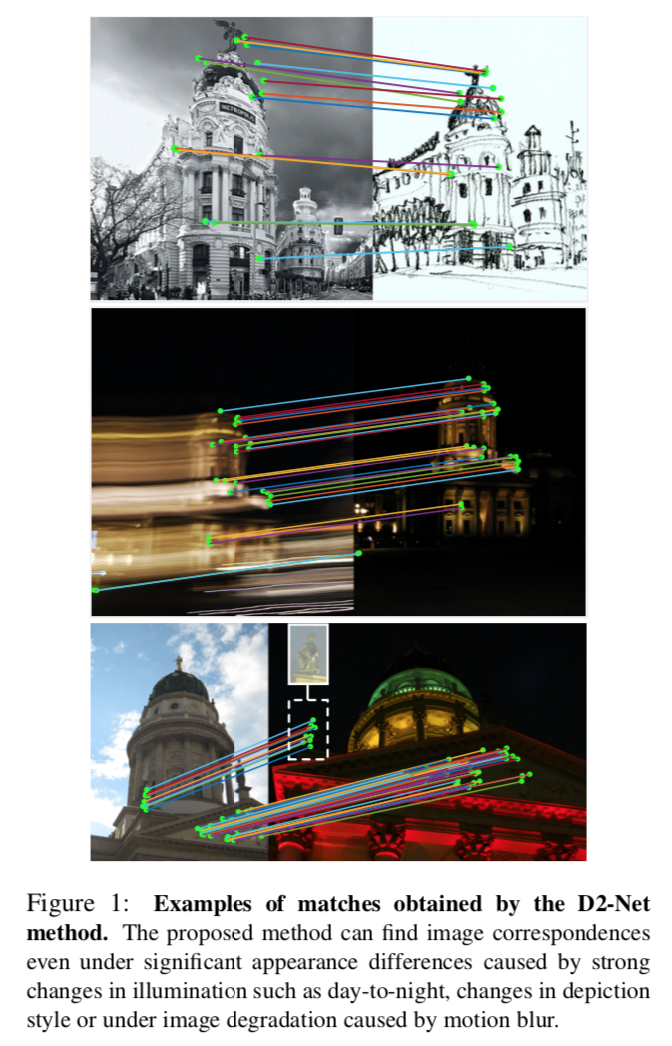 48
Qualitative results
Soft detection scores for different scenes
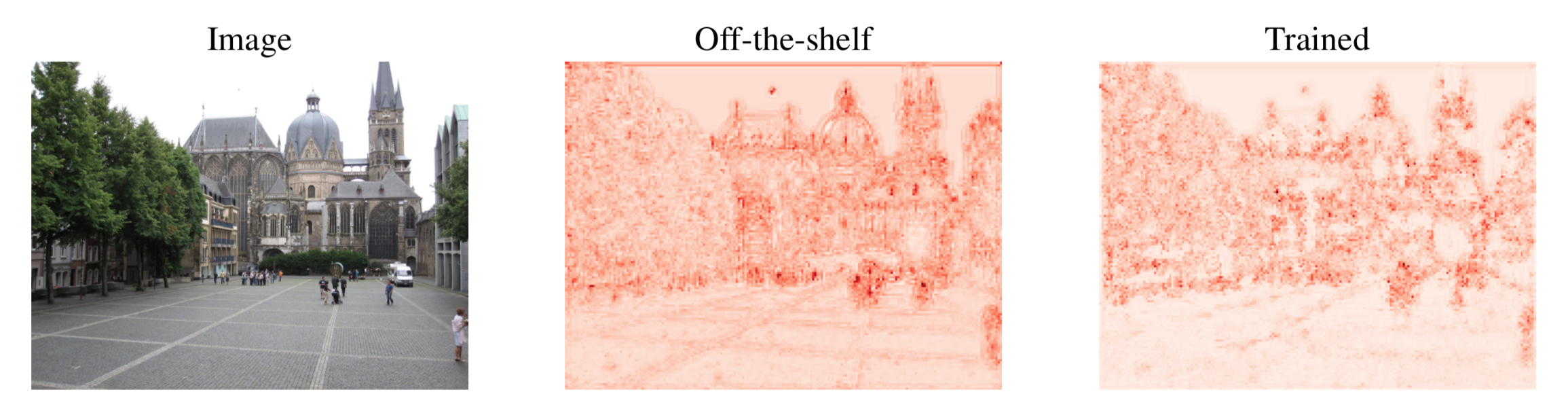 49
Qualitative results - InLoc
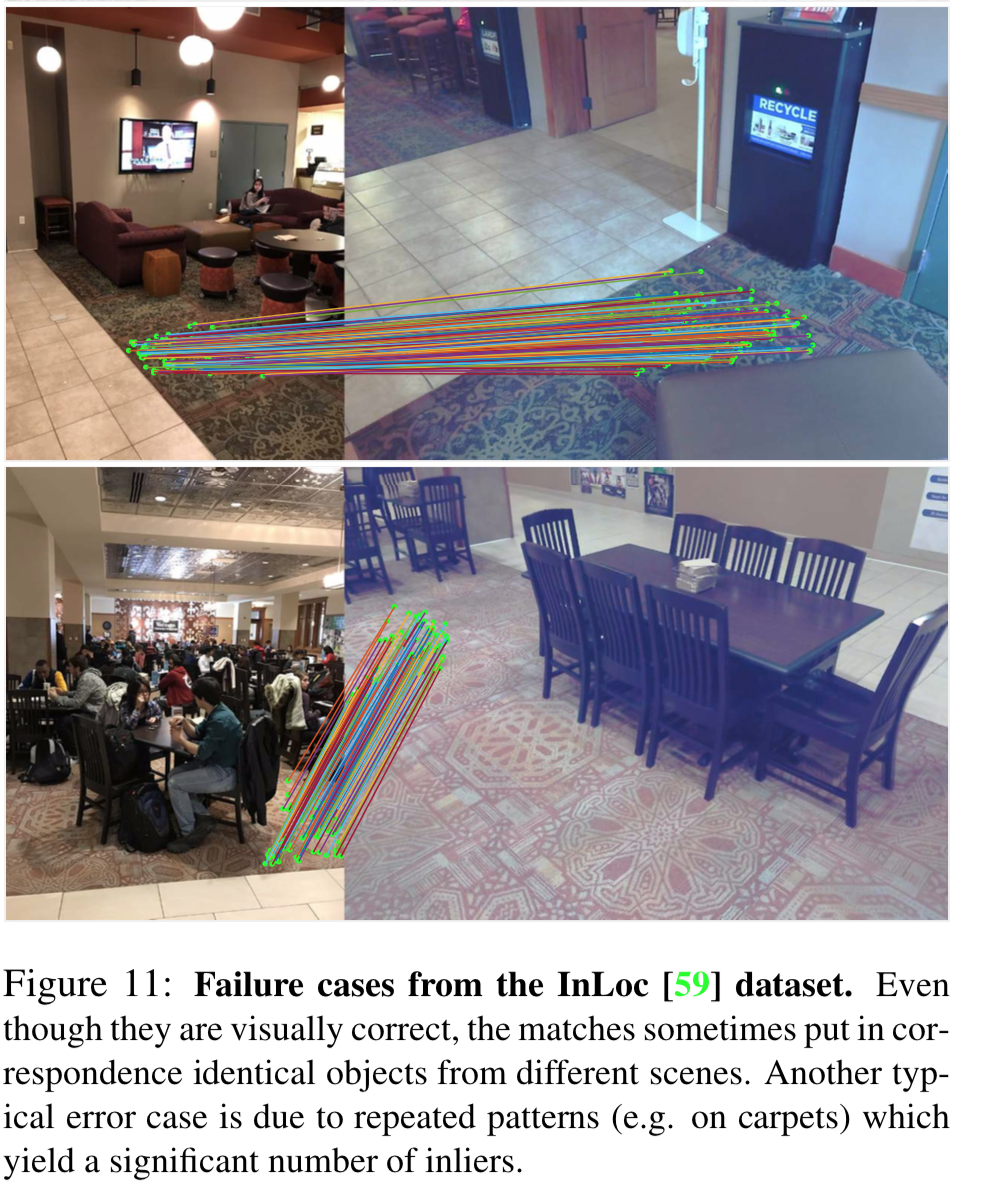 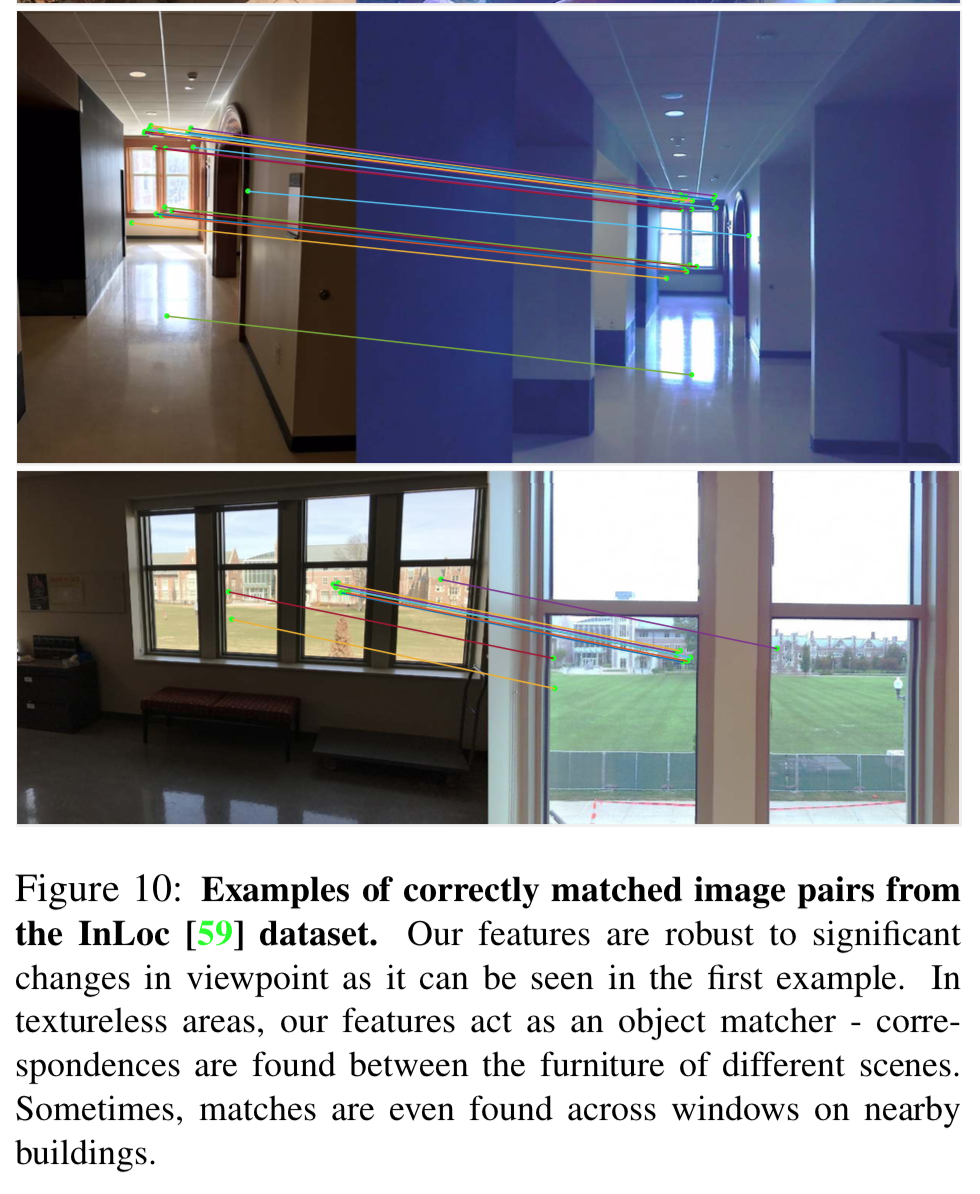 50
Qualitative results – Day-Night
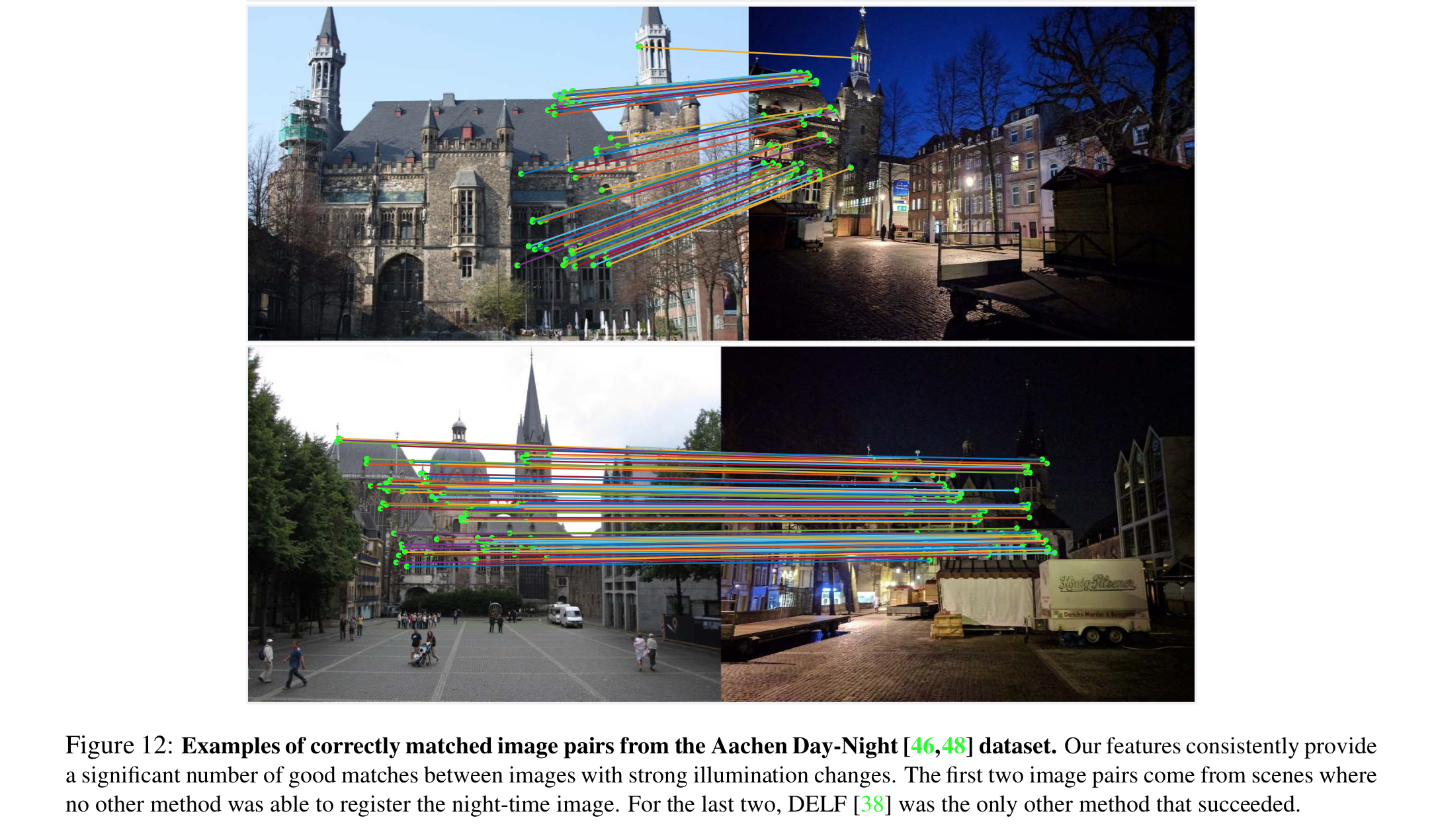 51
In short
D2-Net is deep learning approach for detector and descriptor
One representation for both detector and descriptor
Use outputs from off-the-shelf SFM method as supervision
Weighted triplet loss
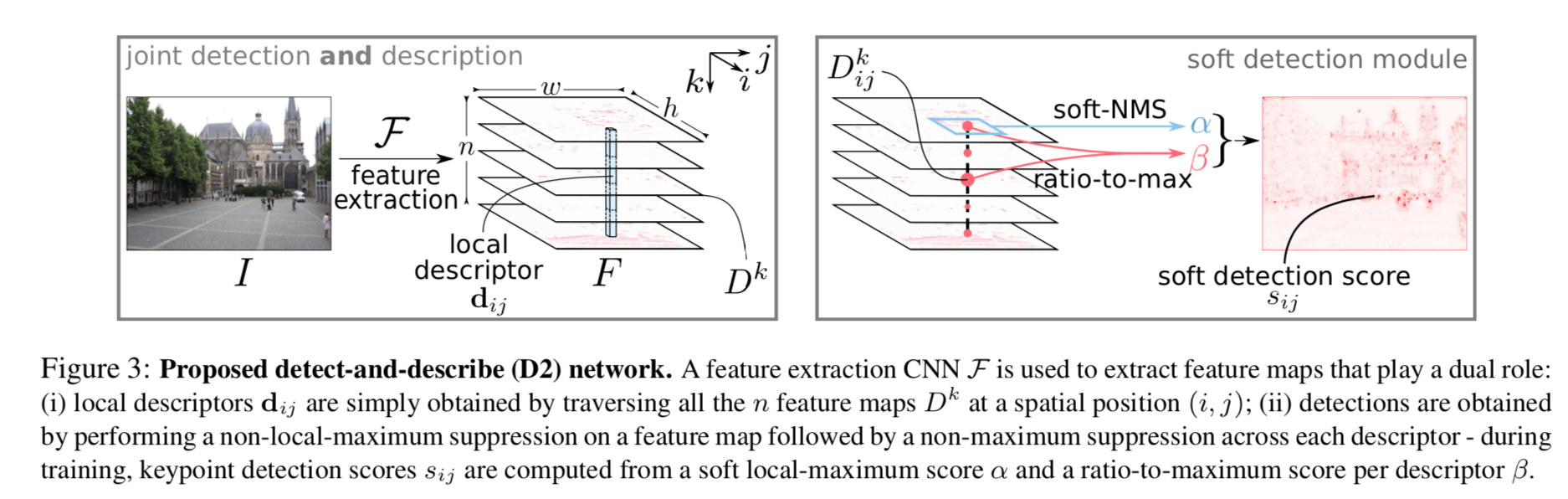 52
Future work and discussion
Feature points are not accurate
Keep the resolution of image features
low resolution (1/8) when training
53
Questions?
54
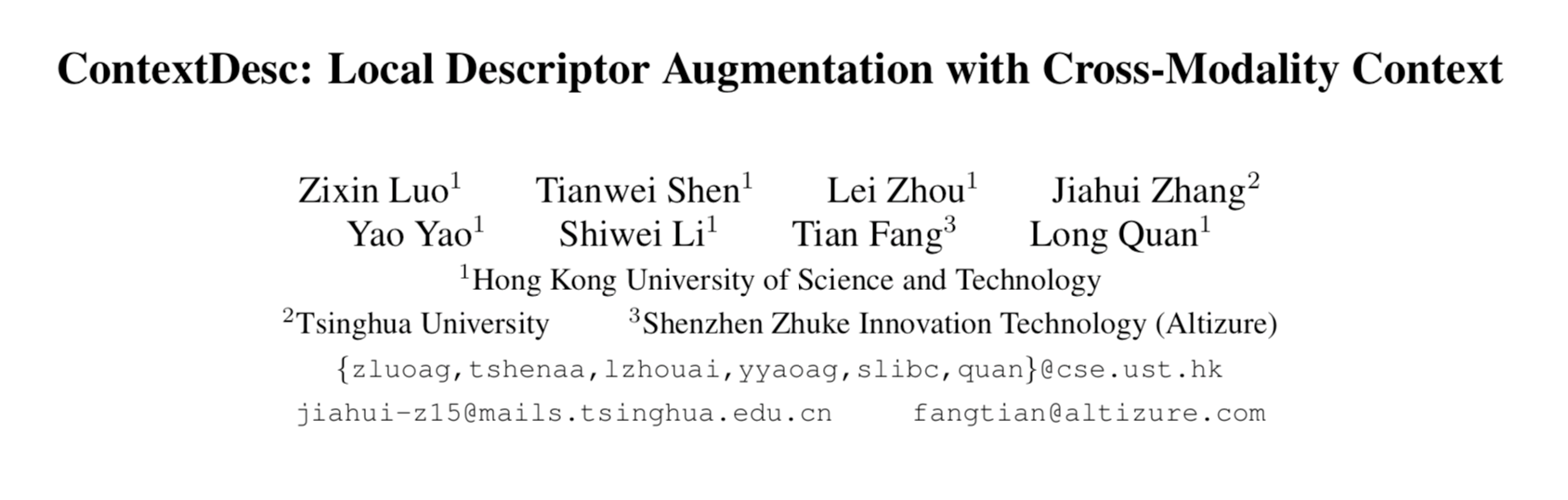 CVPR 2019 (oral)
ContextDesc: Local Descriptor Augmentation with Cross-Modality Context
Z Luo, T Shen, L Zhou, J Zhang, Y Yao, S Li, T Fang… - arXiv preprint arXiv …, 2019
Motivation and problem description
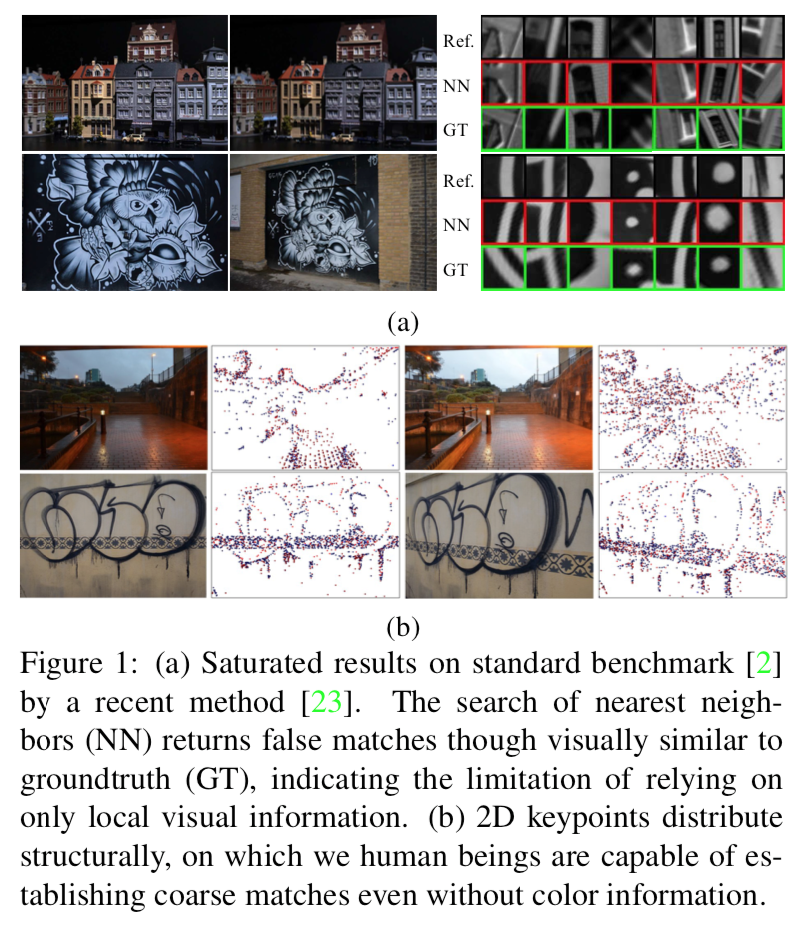 Why local feature descriptor?
panorama stitching, wide-baseline matching, image retrieval and structure-from-motion (SfM)
What is the challenge?
repetitive patterns
visually indistinguishable from ground truth
What is the goal?
feature description with extra prior knowledge
effectively combine the local feature description and off-the-shelf visual understandings
56
[Speaker Notes: Why visual odometry?
GPS not sufficient. Real-time localization.

Why semi-direct method?

- We don’t need sift features. We still need features and patches to recover the pose. Therefore, it is called semi-dense.


Input/ output
monocular/ pose]
Motivation and problem description
Why local feature descriptor?
panorama stitch- ing [21], wide-baseline matching [24, 54, 55], image re- trieval [27] and structure-from-motion (SfM)
What is the challenge?
due to repetitive patterns, the matching algorithm often finds false matches as nearest neighbors that are vi- sually indistinguishable from groundtruth
What is the goal?
we seek to enhance the local feature description with extra prior knowledge, which we refer to as introducing context awareness to augment local feature descriptors.
Previously, a multi-scale-like architecture can help to capture visual context of different levels
we strive to effectively combine the local feature description and off-the-shelf visual understandings so as to go beyond the local detail representation.
57
[Speaker Notes: Why visual odometry?
GPS not sufficient. Real-time localization.

Why semi-direct method?

- We don’t need sift features. We still need features and patches to recover the pose. Therefore, it is called semi-dense.


Input/ output
monocular/ pose]
Contributions
A novel visual context encoder
high-level visual understandings
A novel geometric context encoder
unordered points and exploits geometric cues
A novel N-pair loss
requires no manual hyper-parameter search
better convergence properties.
58
Contributions
Contributions
a novel visual context encoder that integrates high-level visual understandings from regional image representation, a technique often used by image retrieval
A novel geometric context encoder that consumes unordered points and exploits geometric cues from 2D keypoint distri-bution, while being robust to complex variations.
A novel N-pair loss that requires no manual hyper-parameter search and has better convergence properties.
59
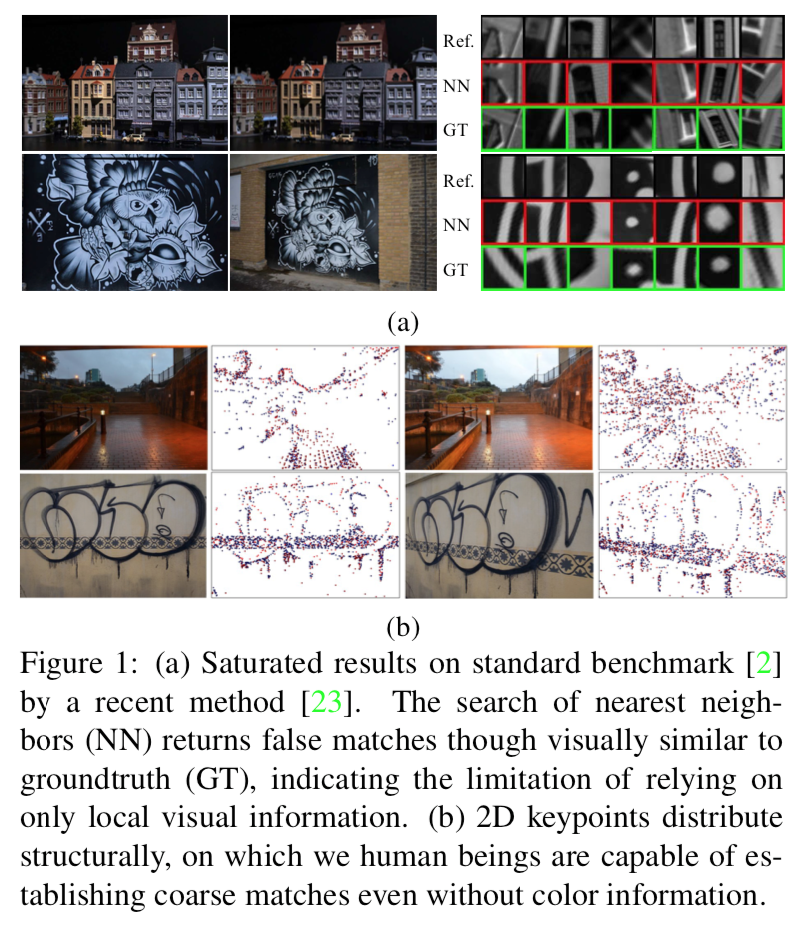 60
Prior work
Learned local descriptors
 take individual image patches as input
Medium: LSD-slam and ORB-slam2, a literature based explanation
61
[Speaker Notes: Visual Motion Estimation Methods
Feature-based method
feature detectors and descriptors that allow matching between images even at large inter-frame movement
the neccessity for robust estimation techniques to deal with wrong correspondences
Direct method
estimate struc- ture and motion directly from intensity values in the image
outperform feature-based methods in terms of robustness in scenes with little texture [14] or in the case of camera- defocus and motion blur
he computation of the photometric error is more intensive than the reprojection error]
Method overview
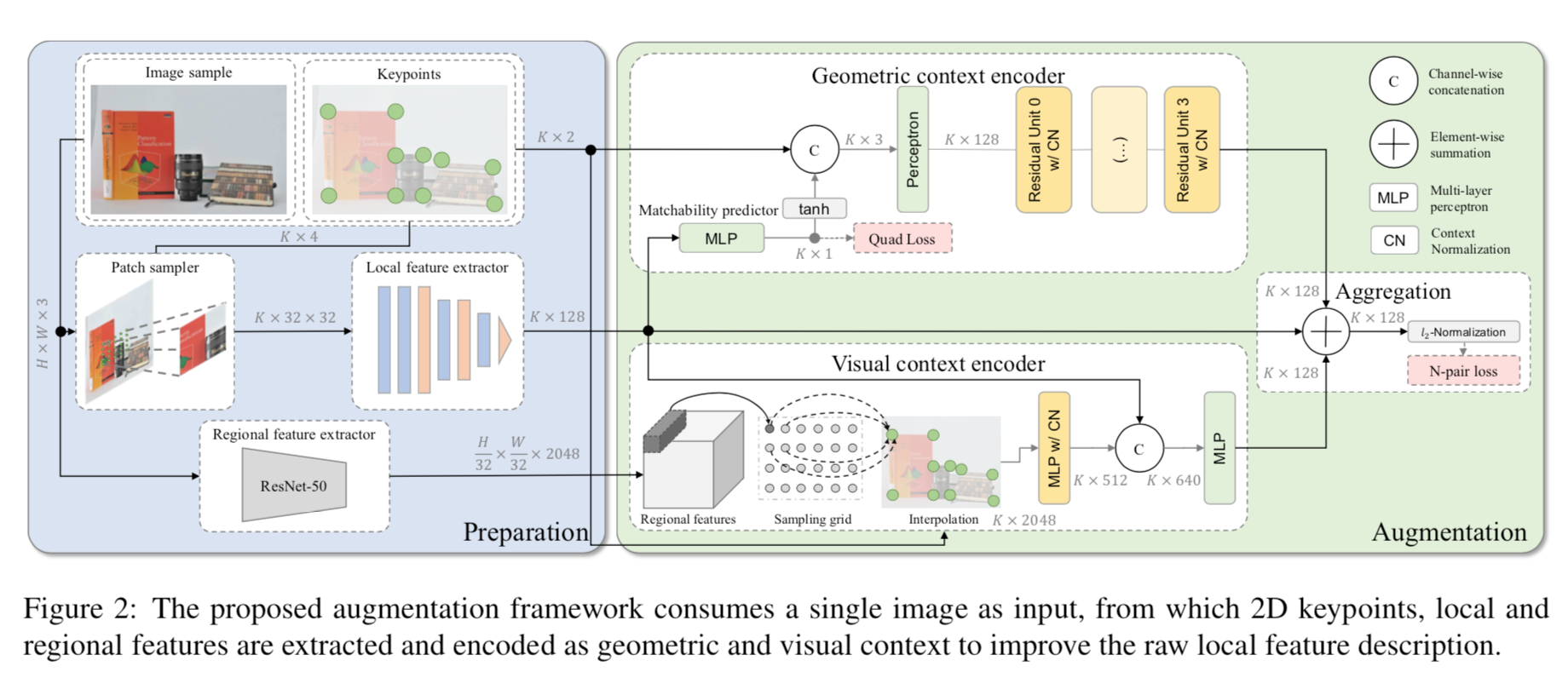 62
Preparation module
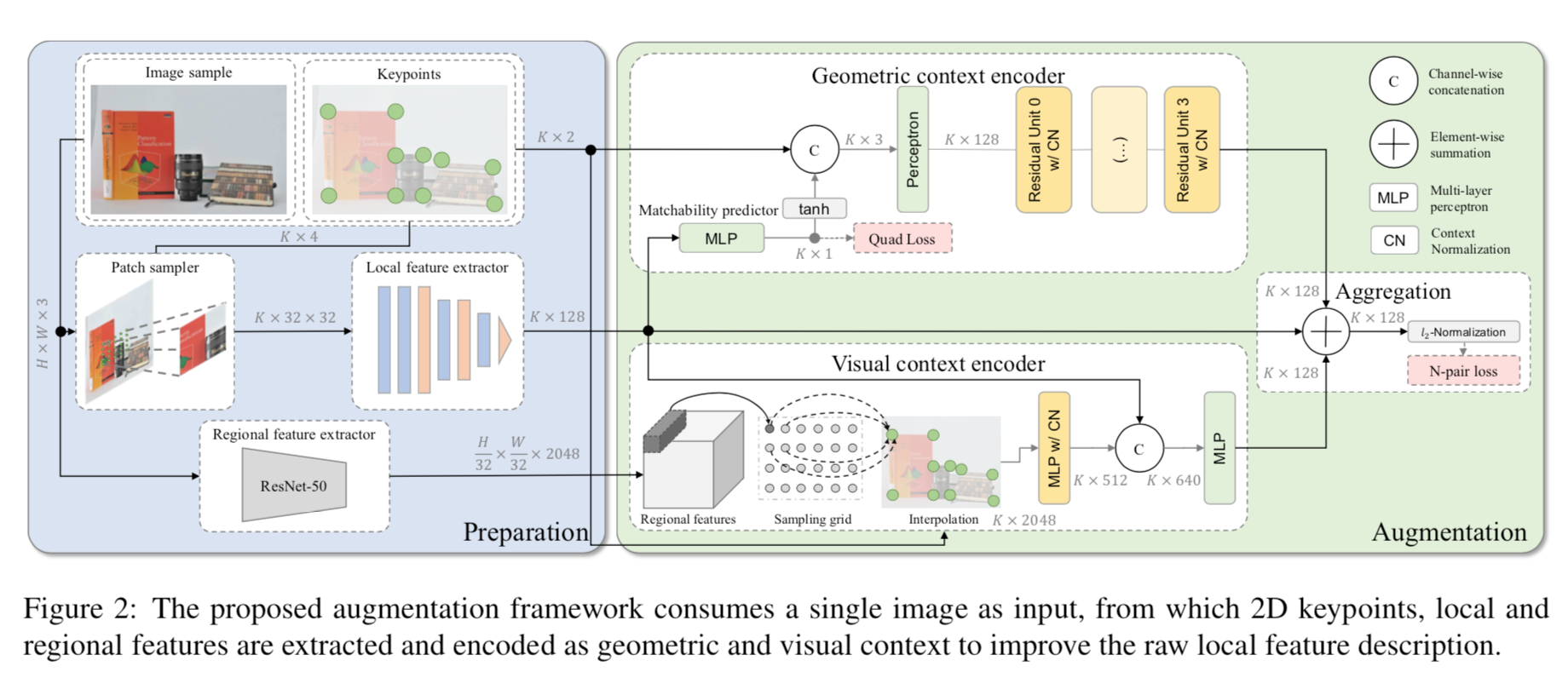 Patch sampler
SIFT feature detector
32 x 32 gray-scale patches
sampled by a spatial transformer from SIFT
Local feature extractor
takes image patches as input, producing 128-d feature descriptions as output
7-layer CNN
Regional feature extractor
features from an off-the-shelf deep image retrieval model of ResNet-50
63
Visual context encoder
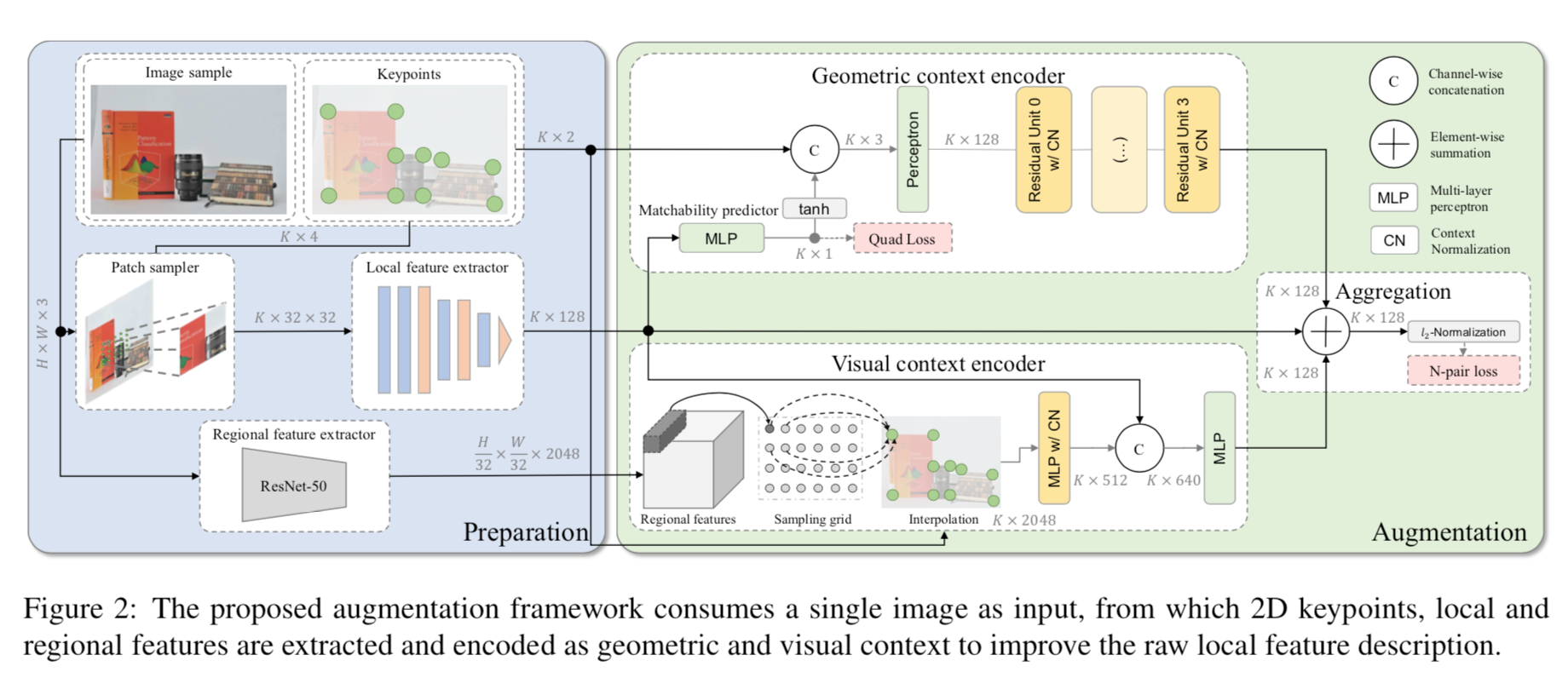 kNN interpolation
concatenate raw local features and regional features
Pass through MLPs, forming the final 128-d features.
64
[Speaker Notes: previous work: max-pools over all dimensions of regional features.]
Geometric context encoder
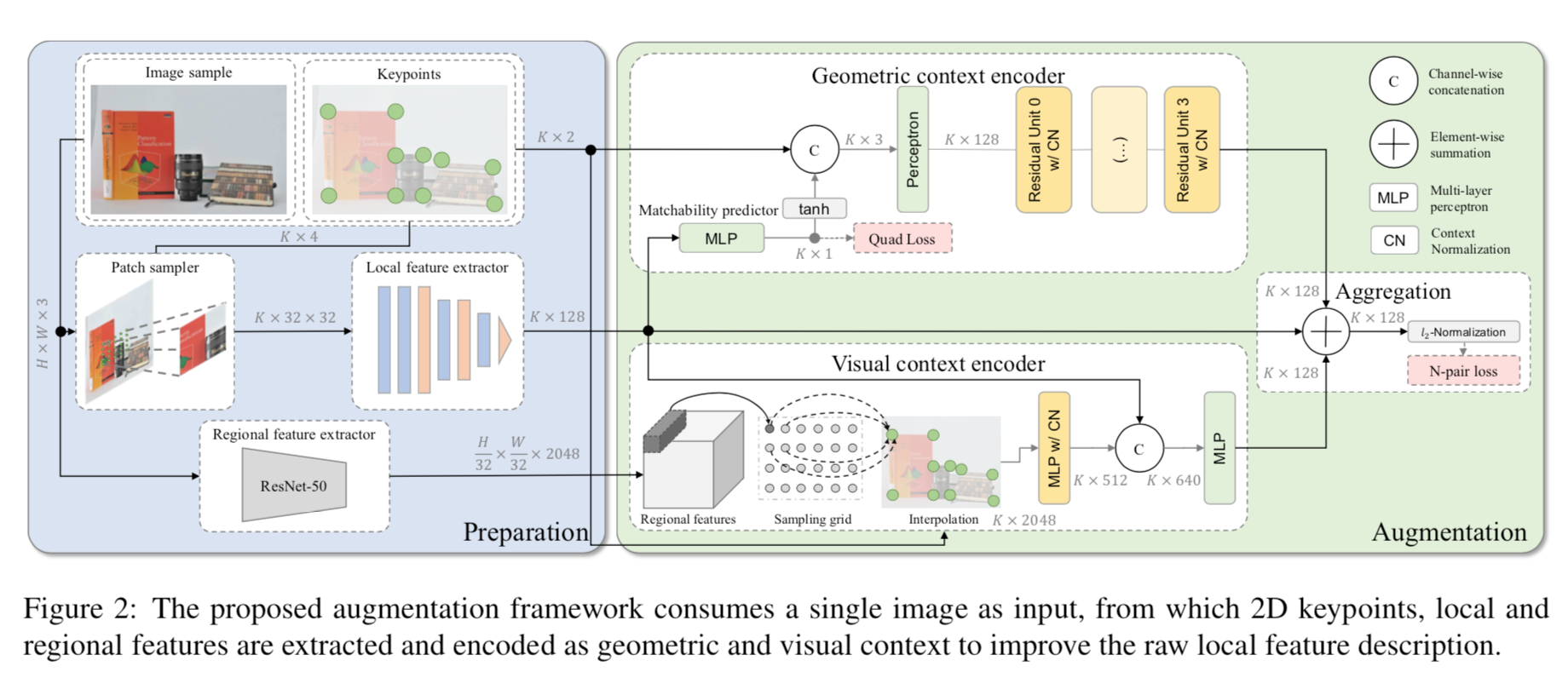 This module takes K unordered points as input, and outputs 128-d corresponding feature vectors.
point coordinates
Matchability predictor
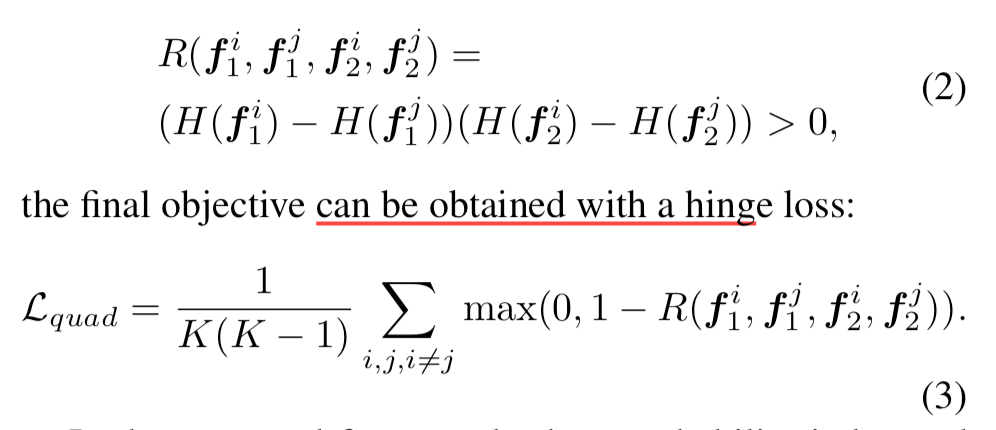 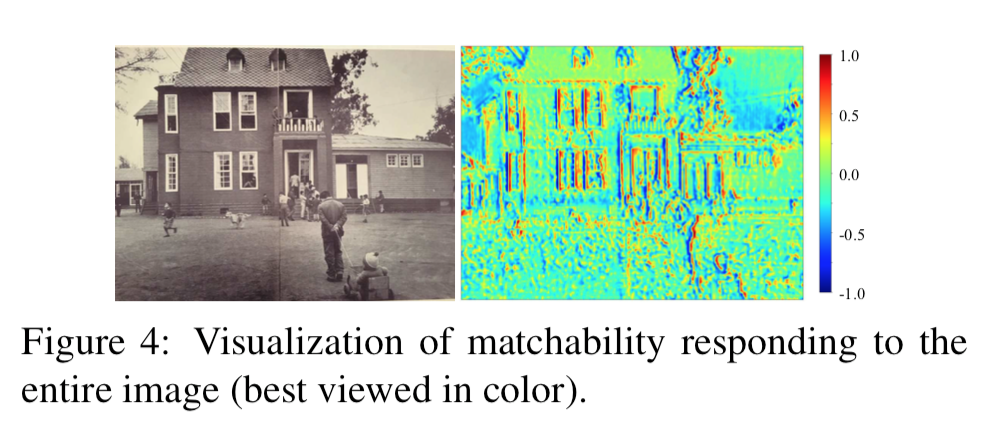 65
[Speaker Notes: unsupervised, consistency]
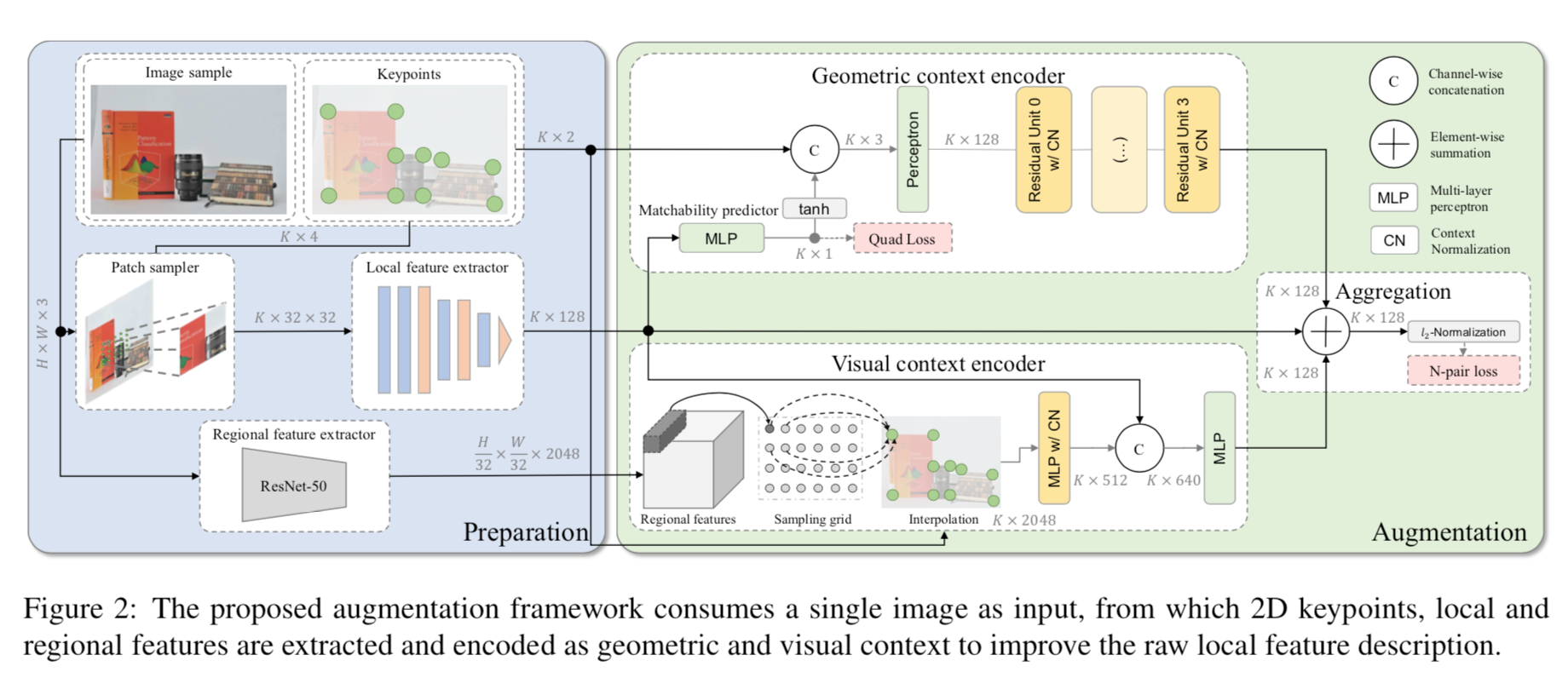 Loss
N-pair loss
positive pairs closer
negative pairs farther
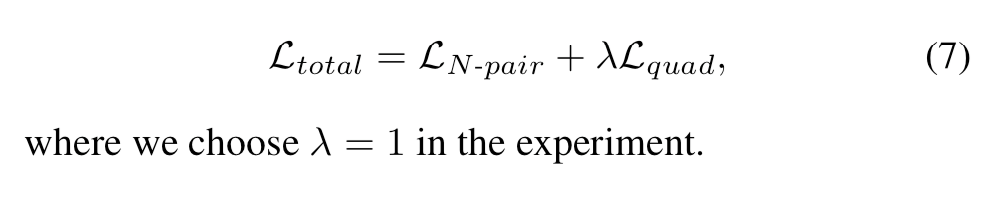 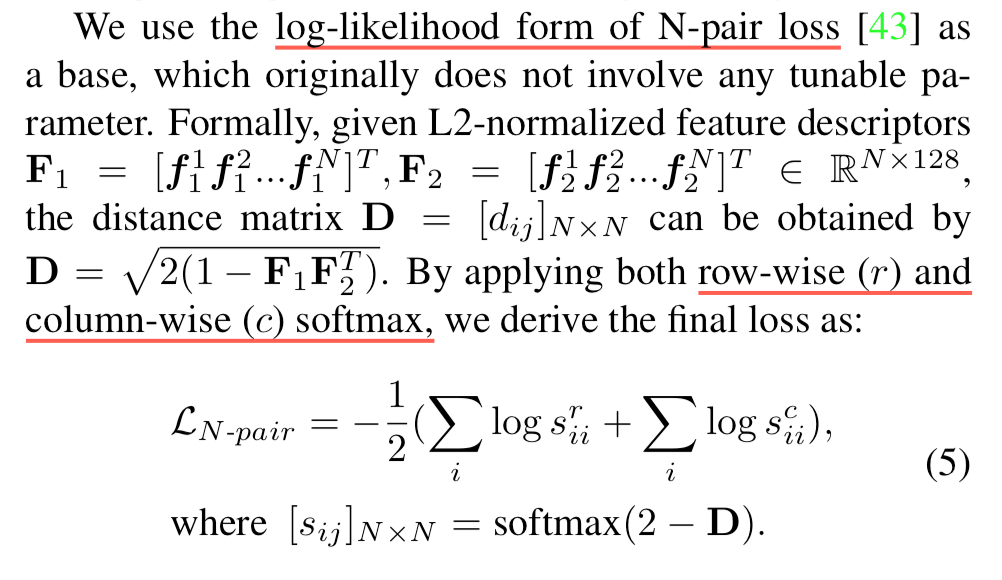 66
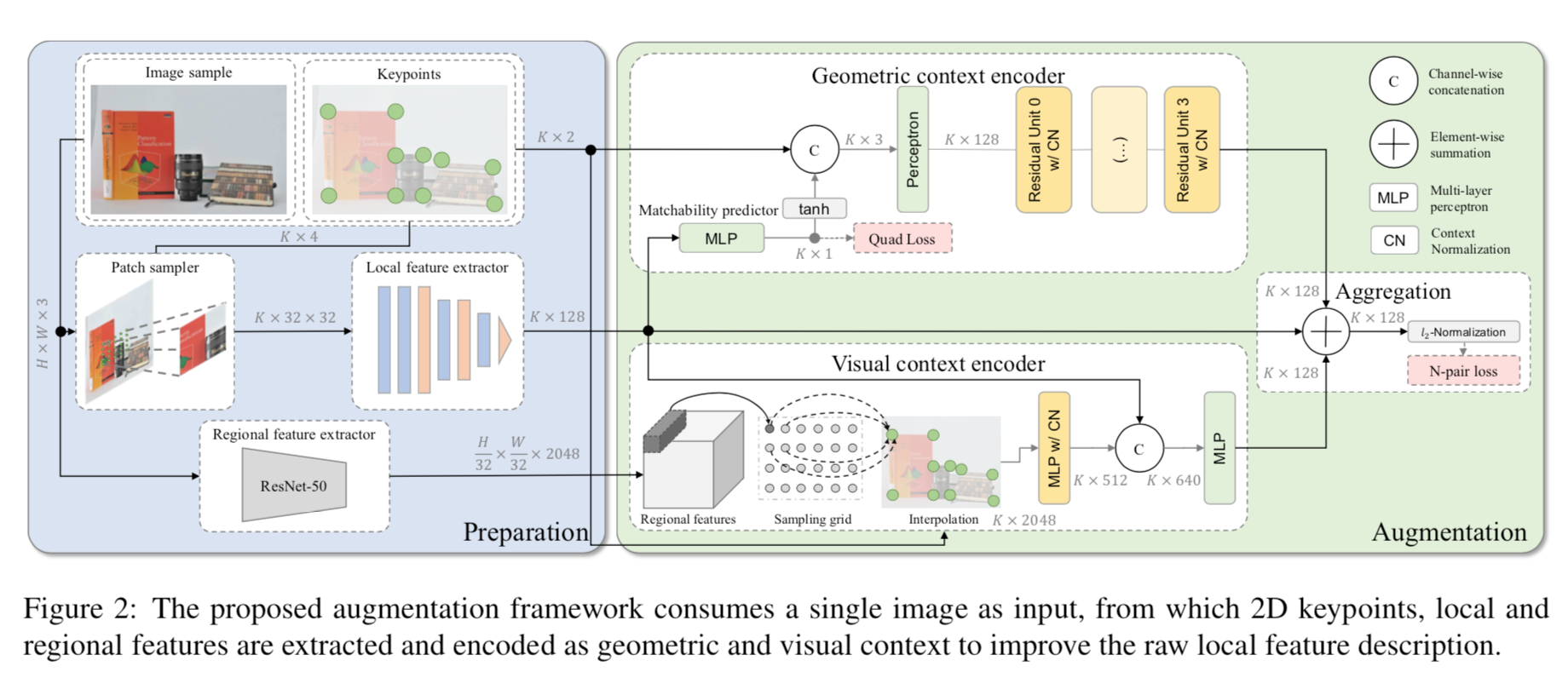 Feature aggregation
element-wise summation and L2-normalization
same feature dimensionality
Flexible
still work when only geometric context is available
67
[Speaker Notes: in situations where regional features are not available, one may aggregate with only geometric context without the need of retraining the model.]
Method overview
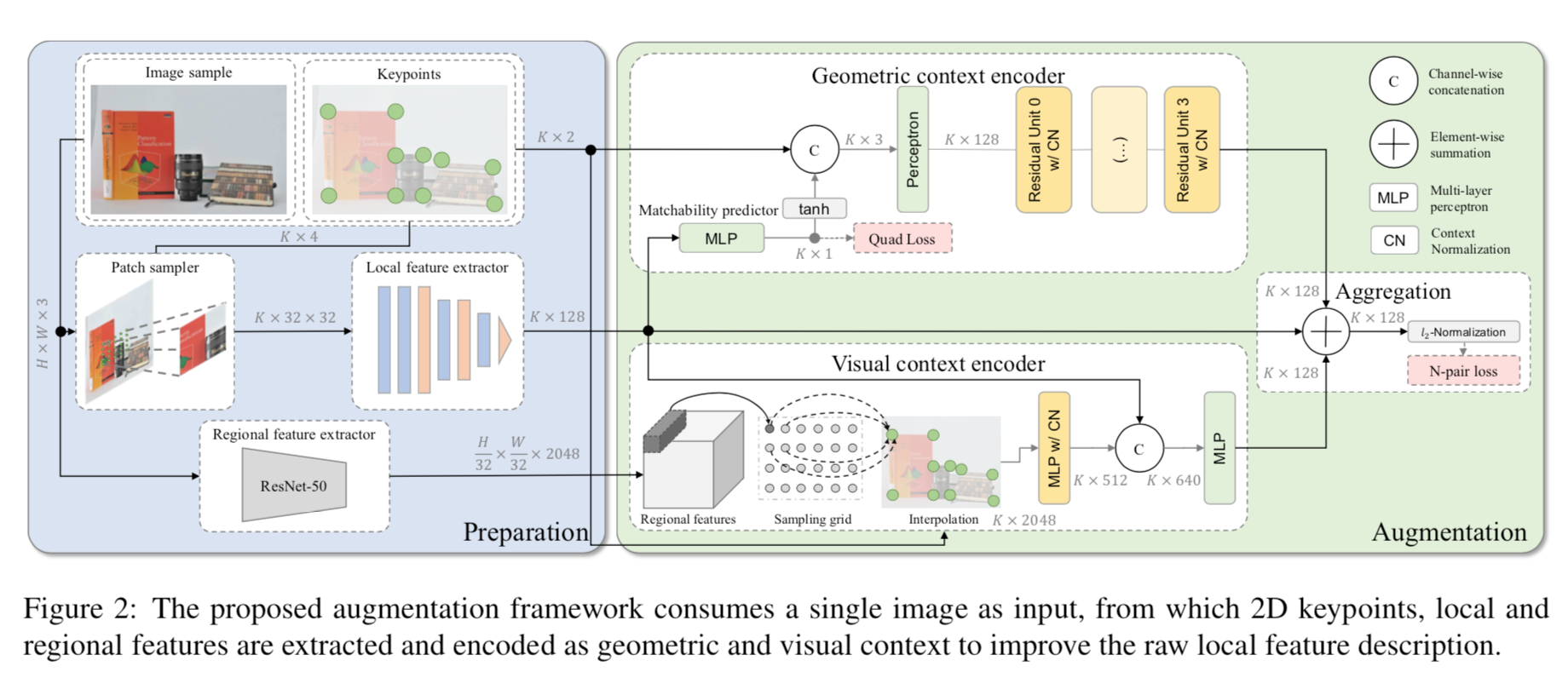 68
Visual context encoder
In our framework, the global feature can be derived by applying Maximum Activations of Convolutions (MAC) aggregation, which simply max-pools over all dimensions of regional features.
kNN interpolation
Finally, raw local features are concatenated and further mapped by MLPs, forming the final 128-d features.
69
Implementation details
Training dataset.
large-scale photo-tourism and aerial datasets (GL3D), and generate ground truth matches from SfM
Data augmentation
70
Experiments
Matchings on Hpatches
Recall = # Correct Matches / # Correspondences
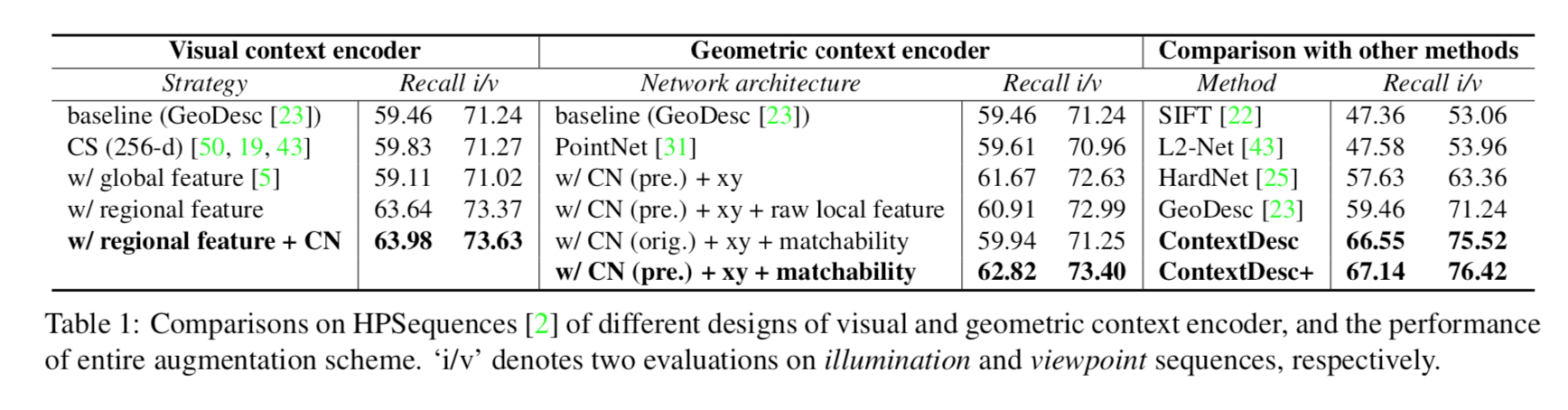 71
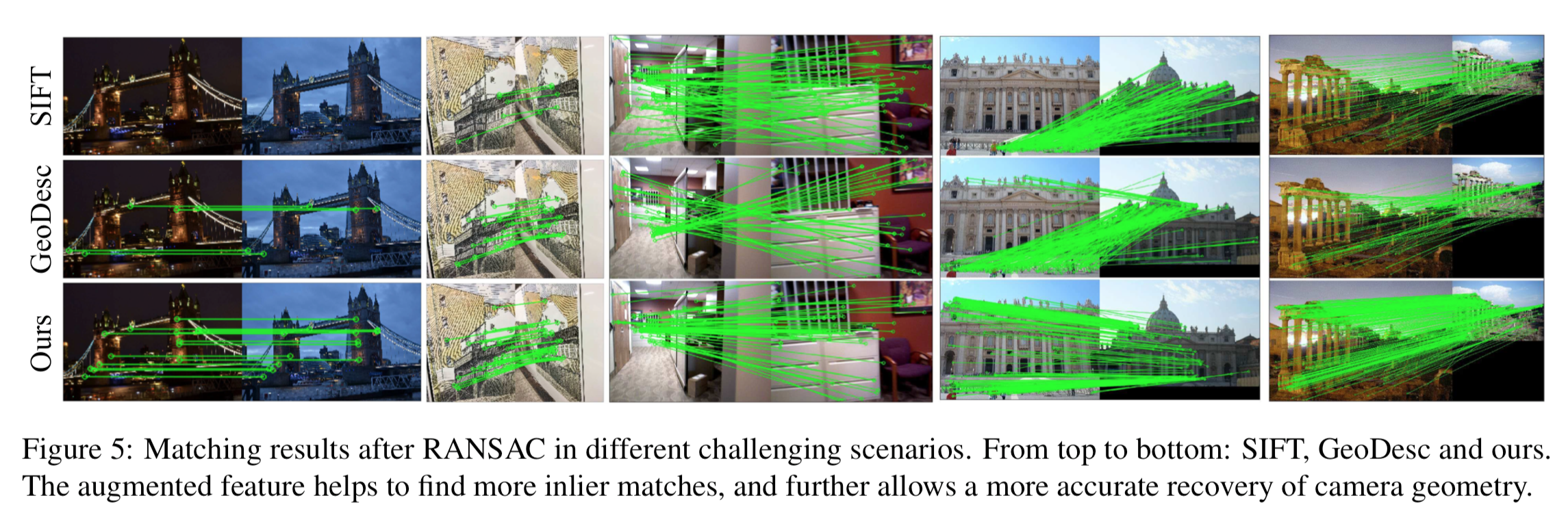 72
In short
Only descriptor
Local patches (VGG-like) + global features (ResNet) + Point coordinates (PointNet)
73
Future work and discussion
Computational cost
Slow



End-to-end training
we freeze only the regional model and train from scratch with Eq. 7 on the augmented feature
end-to-end train with the regional model. No improvement.
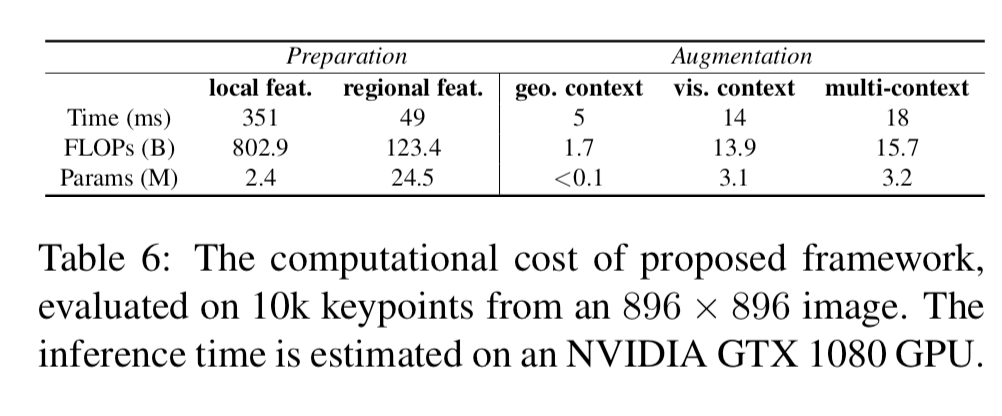 74
Questions?
75
Takeaways
SIFT is robust with subpixel accuracy
LF-Net: softargmax
Change backbone: receptive field vs. efficiency
Training dataset is from COLMAP
76
Thank you
Backup
Context normalization
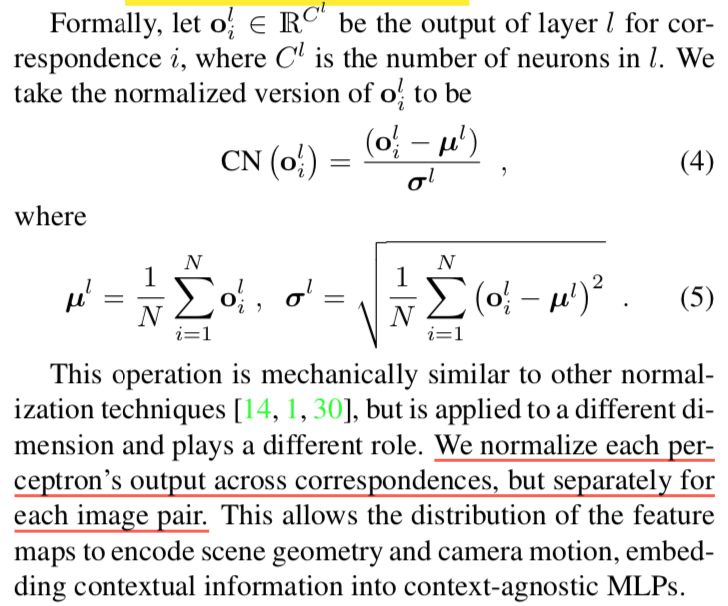 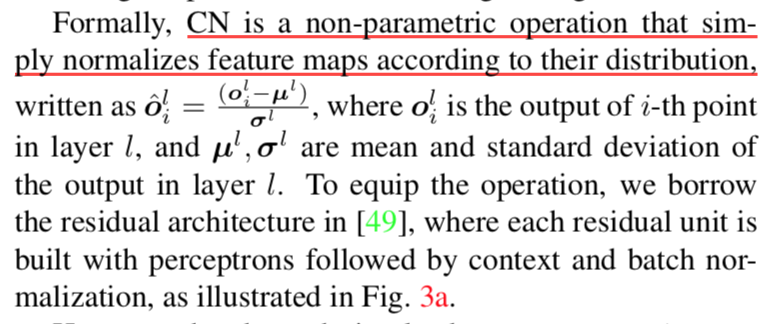 Learning to find good correspondences
KM Yi, E Trulls Fortuny, Y Ono, V Lepetit, M Salzmann… - Proceedings of the 2018 …, 2018
79